專題導向式．微課程模組
多功能睡眠鐘教學引導設計
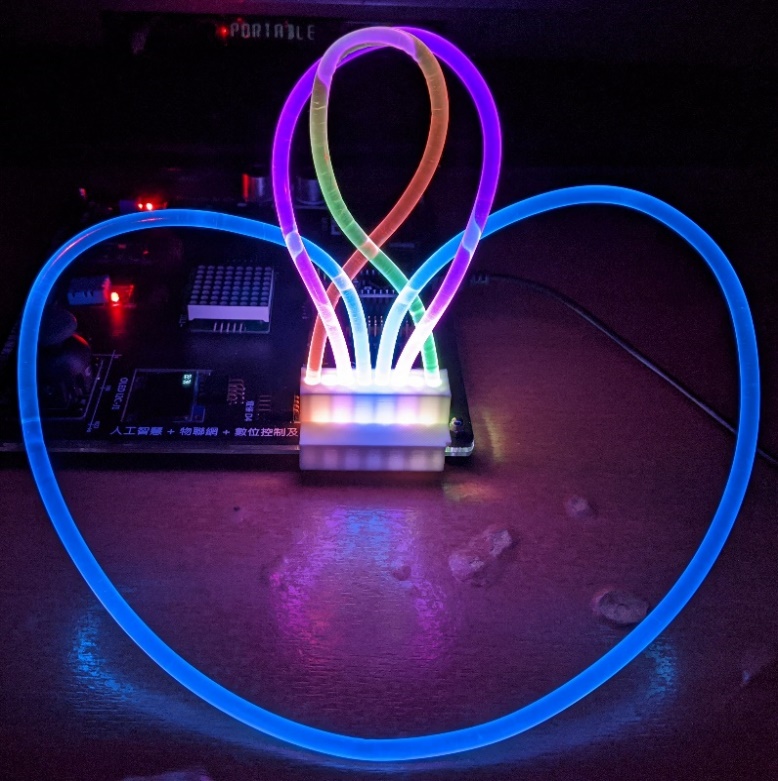 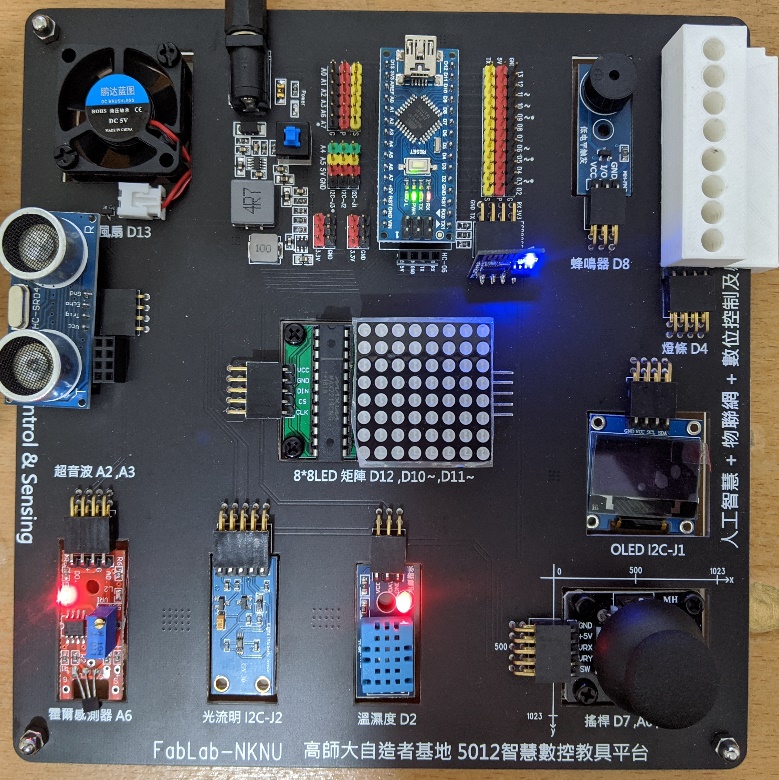 國立臺南大學附設實驗國民小學
設計者：王新昌、陳錦亭
適用年級：五、六年級
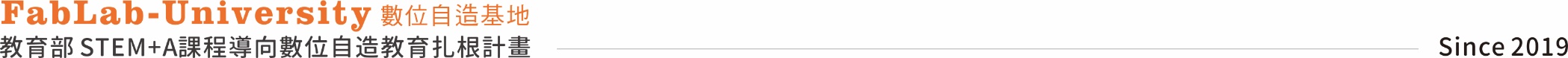 課程設計說明─設計理念與步驟
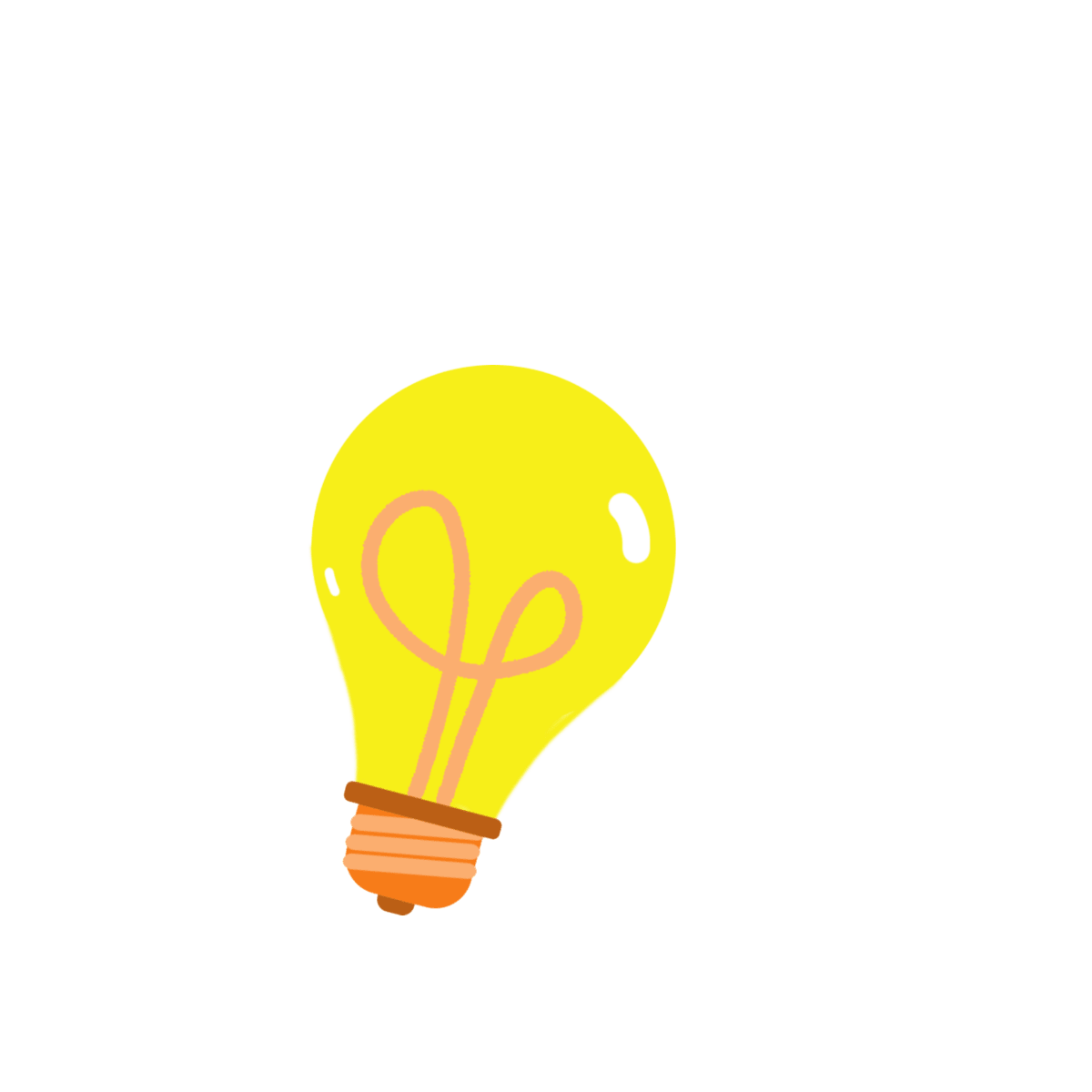 本課程採用專題導向學習法(Project-based Learning,PBL)，以生活情境問題為導引，評量表(Rubrics)為多元評量規準，微課程為學習鷹架，整合運算思維與程式編程知能，激發學生創意發想，以實作解決問題，產出學習作品，並發表分享。
1.主題與計畫擬定
2.微課程實作探究
3.自主創意實作
4.專案分享與評量
主題：多功能睡眠鐘
計畫：異質分組，根據導引問題發想
(1)語音電子鐘
   (2)光纖呼吸燈
   (3)百搭智能開關
自創/改良睡眠鐘功能
(1)小組口述+演示
  (2)教師評量
  (3)同儕回饋
  (4)組內互評
資料來源：教育部國民中小學課程與教學資源整合平臺，2020。十二年國民基本教育課程綱要 總綱宣講(第七版)
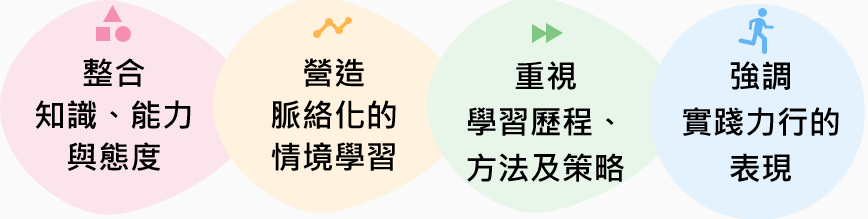 揭示
評量表
課程設計說明─課程架構與核心素養
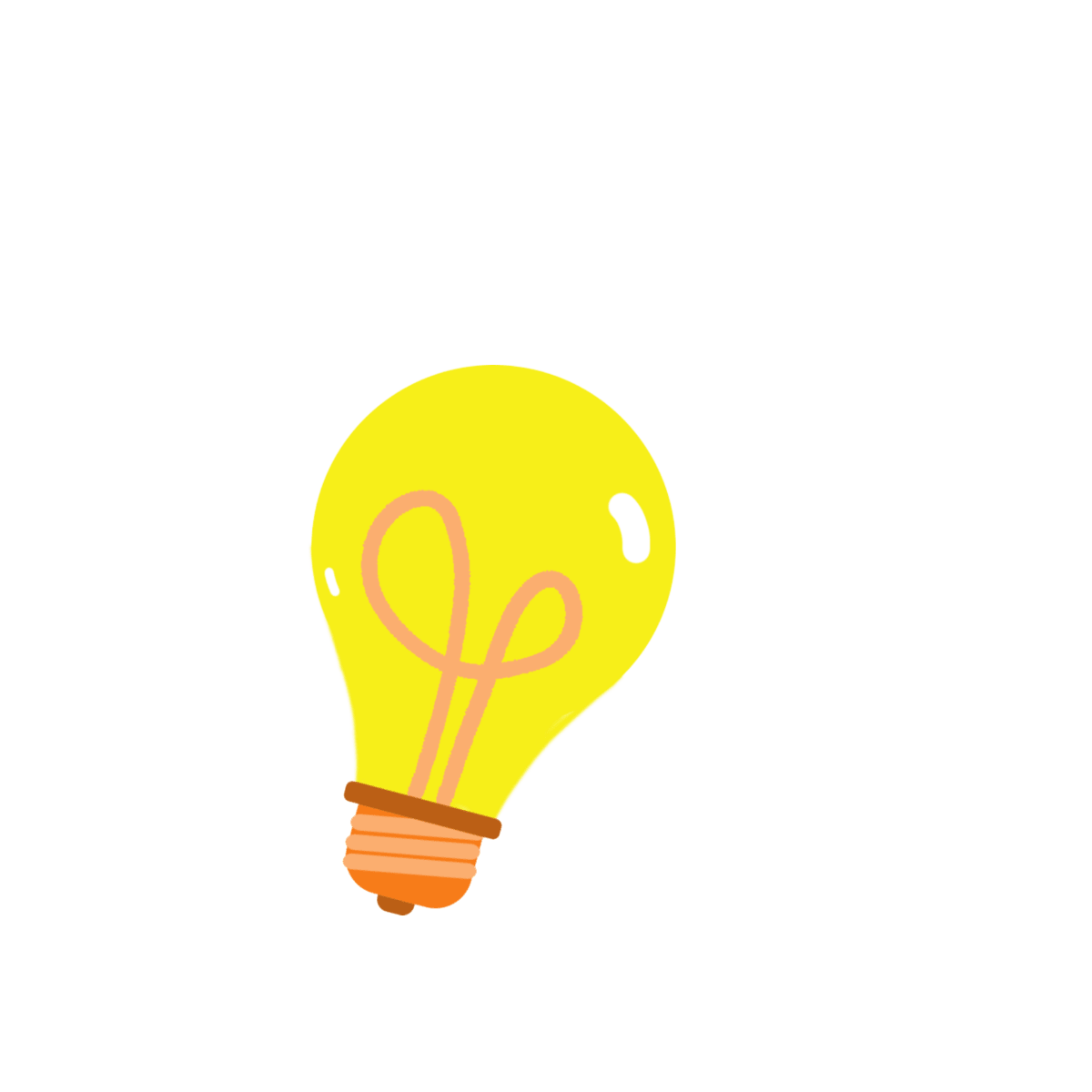 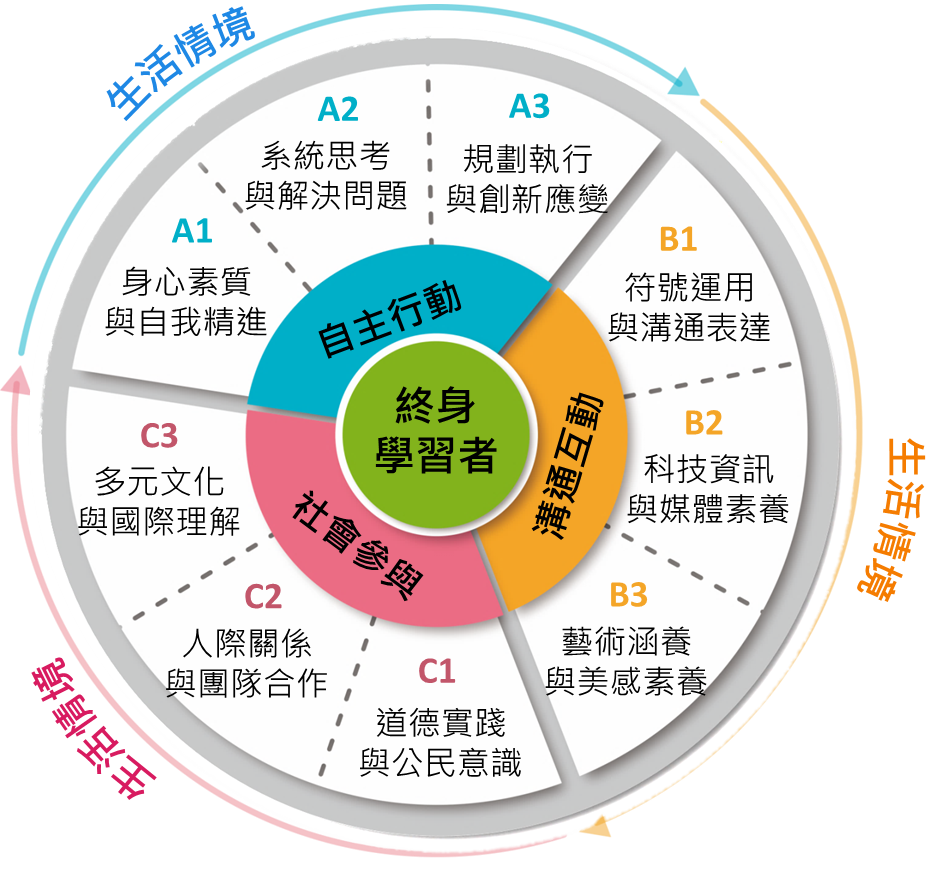 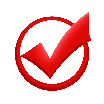 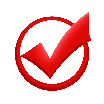 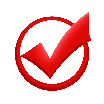 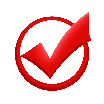 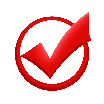 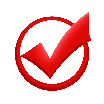 資料來源：教育部國民中小學課程與教學資源整合平臺，2020。十二年國民基本教育課程綱要 總綱宣講(第七版)
課程設計說明─領域議題與學習重點
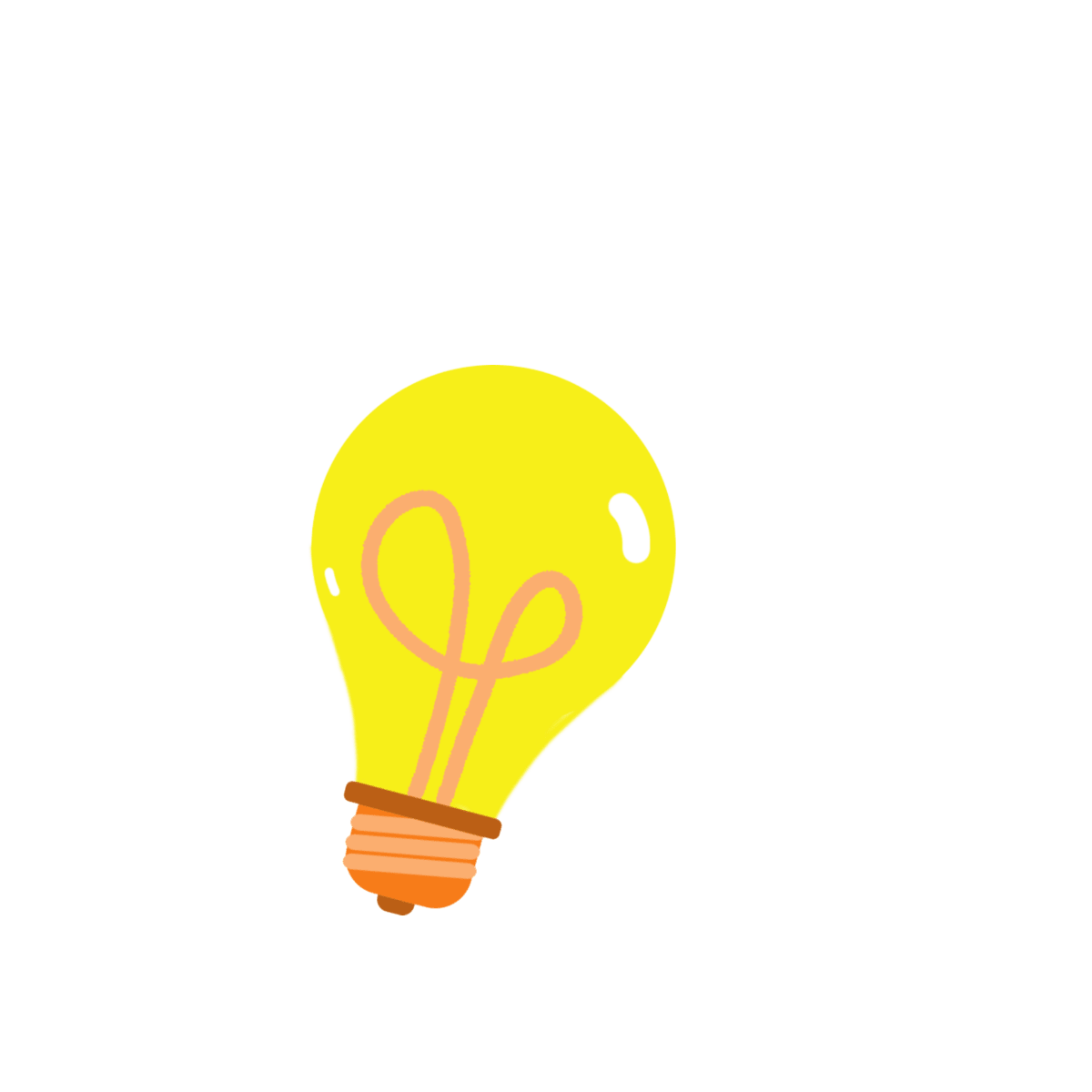 課程設計說明─領域議題與學習重點
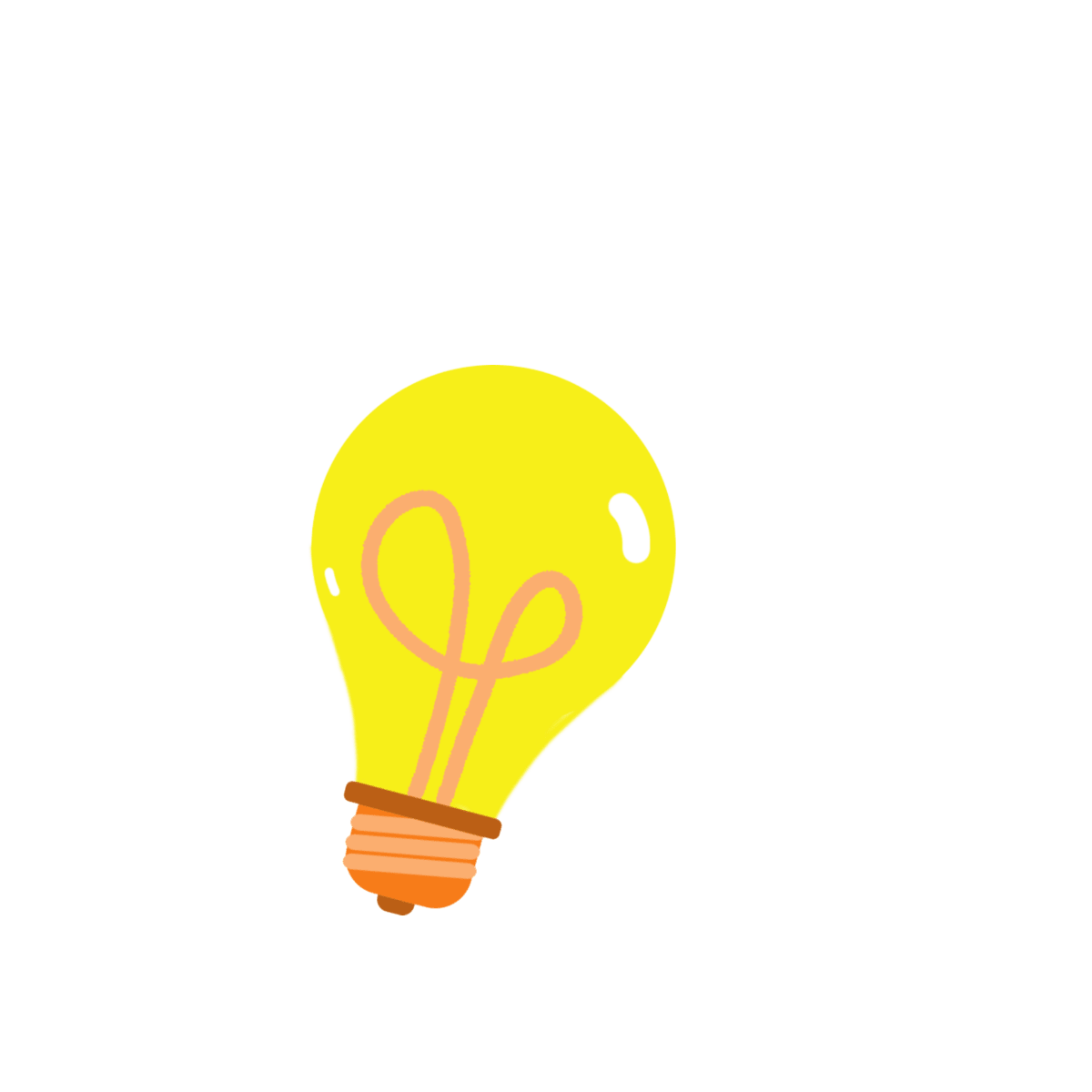 學生自主學習方式─ 善用Google簡報教材
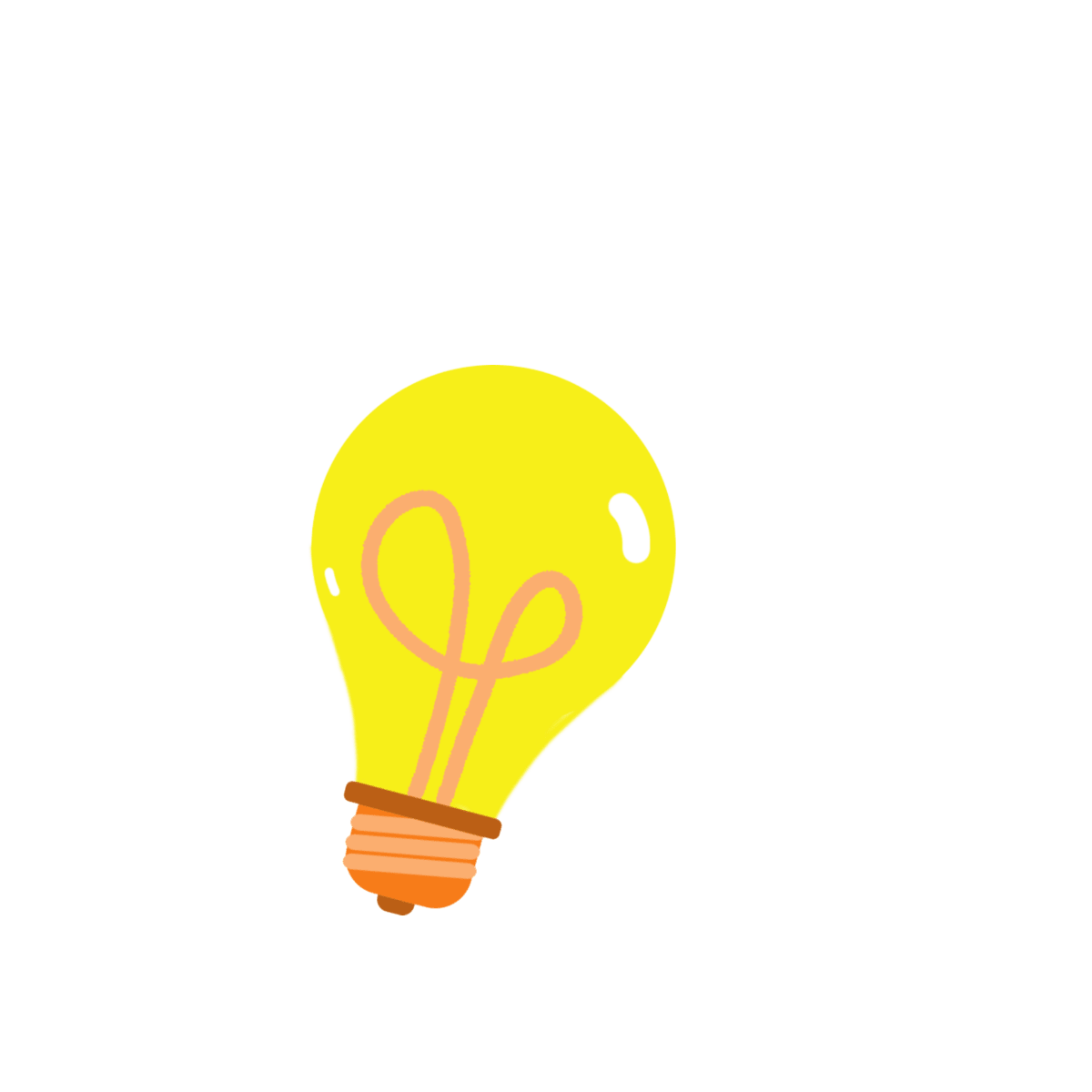 運用Google簡報共用的方式，每位學生各自匯入教師課前提供的教材簡報(不包含程式流程圖、程式編程解答部分)，並將教師設為共同編輯者。
教師引導情境分析後，學生線上填寫程式流程圖，教師線上批閱評分。
教師指導先備知能後，學生可閱讀教材自學，依程式流程圖與堆疊程式積木提示，自主編程(規劃時間讓學生自己試著做做看，勿讓學生僅仿作教師的) 。
匯入教材師生共用
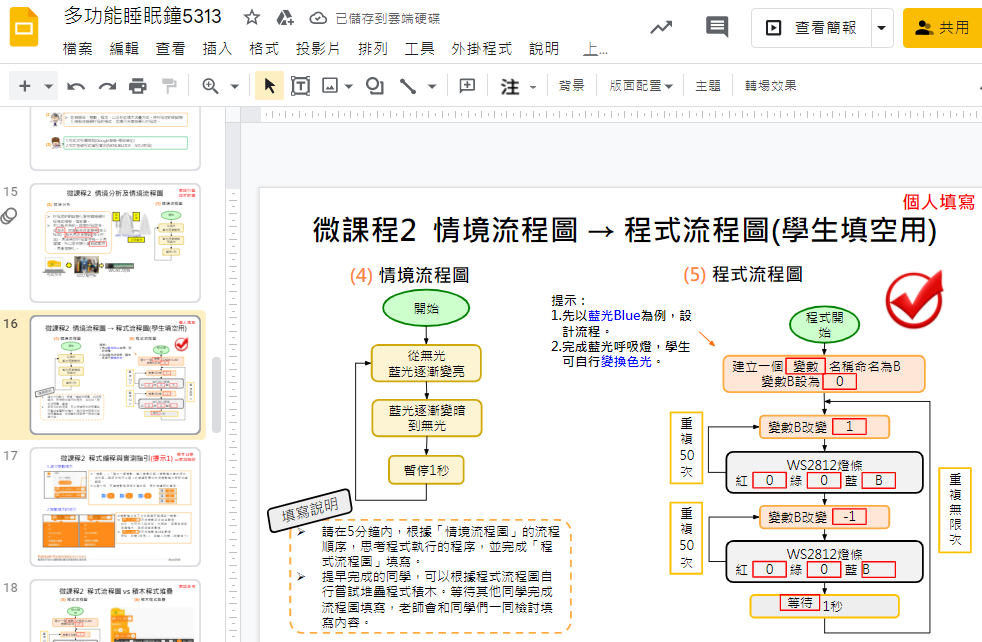 教材閱讀
自主編程
教師線上
批閱評分
學生線上
填寫流程
學生自主學習方式─ 善用NKNUBLOCK積木使用說明
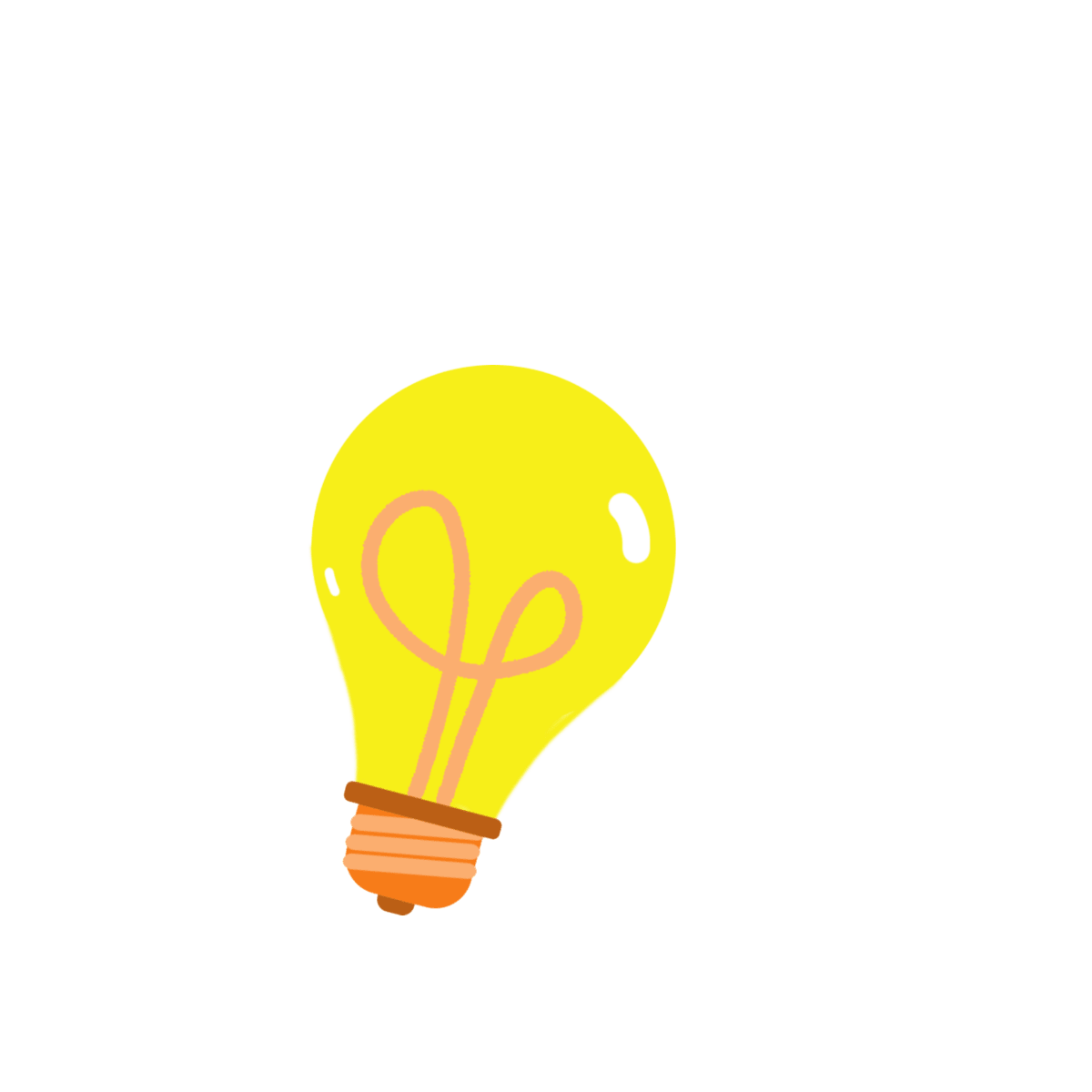 在自主創意實作階段，學生可能使用各種教材簡報未提及用法的程式積木，因此微課程實作探究階段教師必須指導學生熟悉使用NKNUBLOCK編輯器提供的積木使用說明。
NKNU黑色積木群組中，大部分的程式積木只要任意點選，在積木使用說明就能獲取用途說明與堆疊方式等參考資訊。
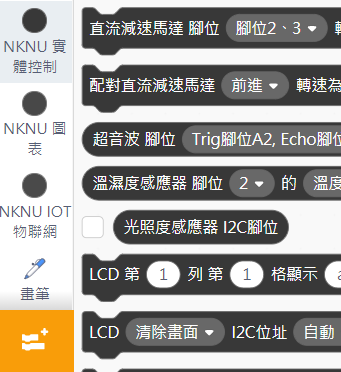 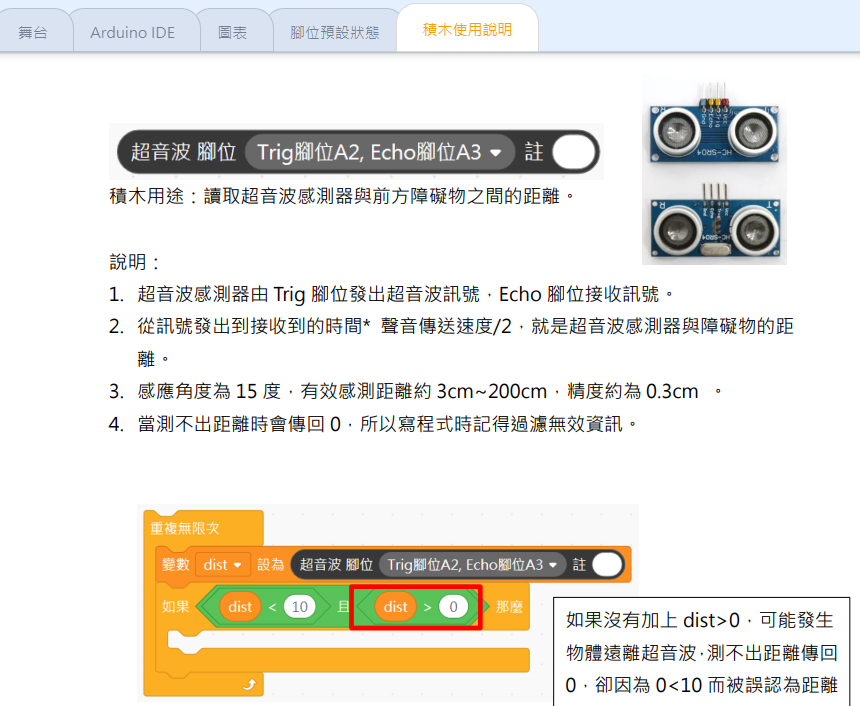 用途說明
堆疊舉例
左鍵1下
光纖 呼吸燈
語音 電子鐘
多功能睡眠鐘
智能 開關
學生
idea
學生
idea
學生
idea
學生
idea
主題&計畫擬定：教學經驗分享
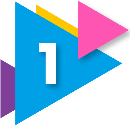 你曾有躺著睡不著、半夜睡不好，還是早上睡過頭的經驗嗎？
擁有好的睡眠，可以促進健康，提升生活品質。若是你，會如何
設計一款一覺好眠的多功能睡眠鐘呢？
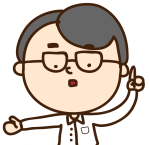 導引
問題
發揮你的想像力，試著提出睡眠鐘可以具備哪些功能，並繪製心智圖。
學生
idea
教學小撇步
分組2~3人為原則，老師可適狀況調整，可依據科技學習能力異質分組。
引導學生從真實情境思考，睡眠前到睡醒會有什麼需求？或有什麼困擾需解決呢？
課程剛開始，學生可能無法想出多種功能，並沒關係。允許學生在作品發表前，隨時加入想到的新點子。而不是一開始，老師就直接告訴學生一堆點子。
註：藍底功能為微課程指定基礎程式，會由老師透過微課程引導教學。
揭示評量表：教學經驗分享
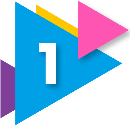 教學小撇步
評量表應在第一階段計畫擬定後，由教師揭示並說明，讓學生了解總體學習目標與評量規準。
教師可自行依據課程目標或關注的學習焦點，進行評量向度修訂，可包含形成性或總結性評量，但不宜過多繁瑣。
教師可評估整體學生的學習能力，或實際教學節數，自行調整評量規準的等級與內容。
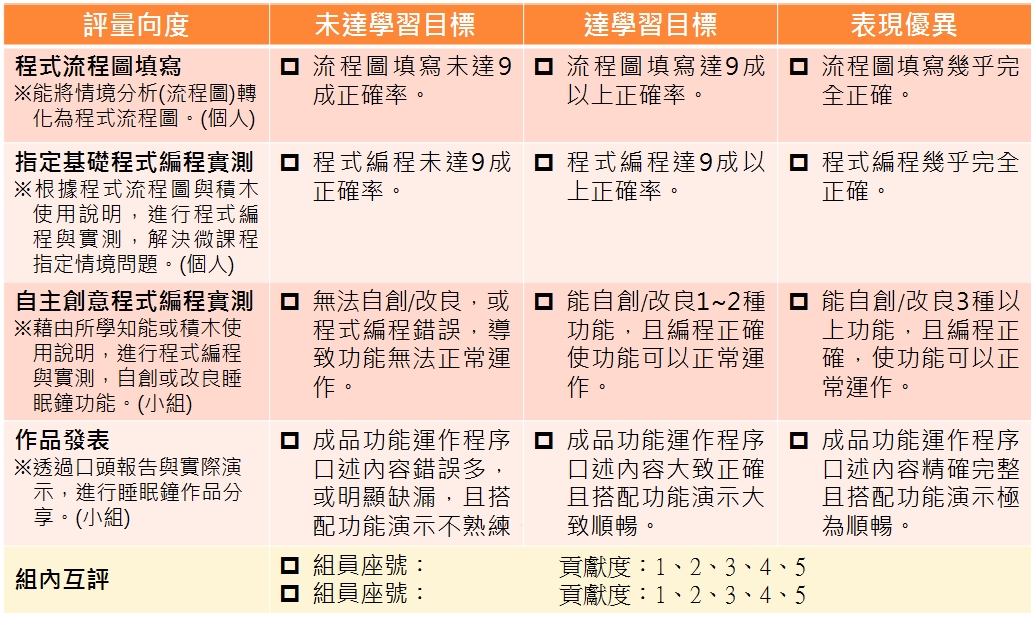 主題與計畫擬定&揭示評量表  課程活動剪影
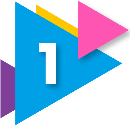 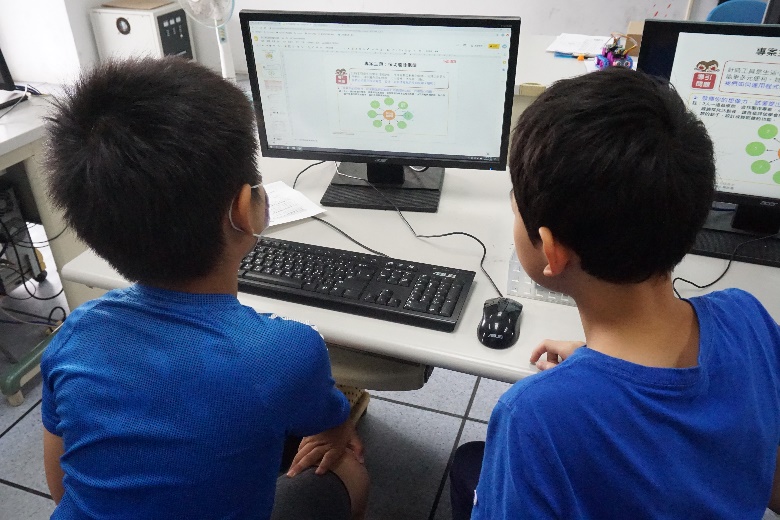 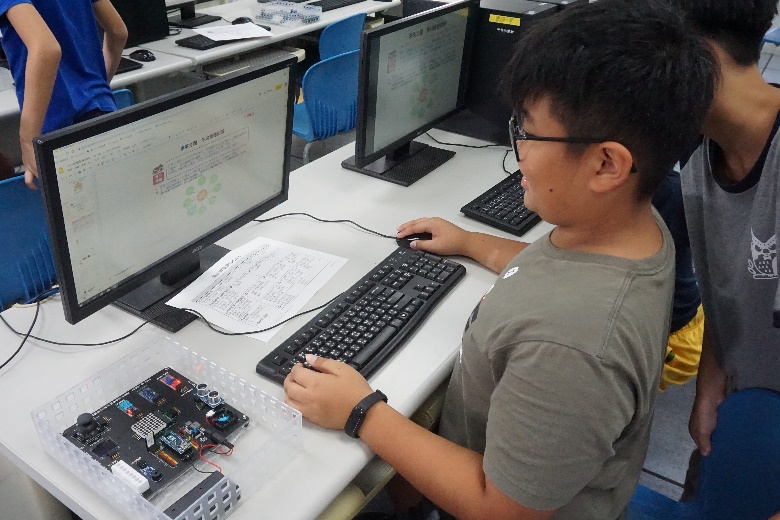 小組討論睡眠鐘功能
討論內容填入心智圖
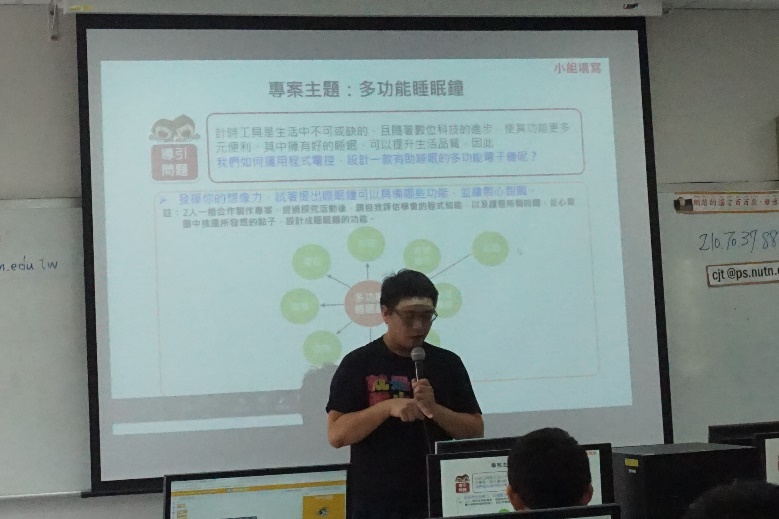 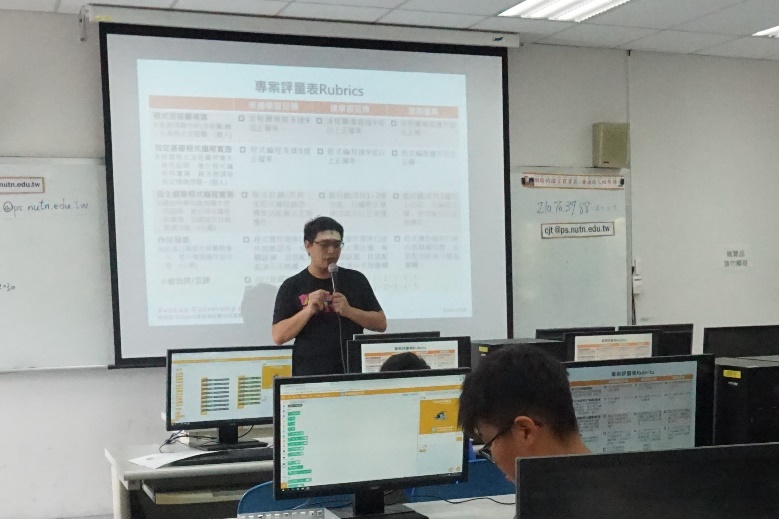 功能發想教師回饋
教師說明評量規準表
微課程實作探究：課程設計&學習鷹架
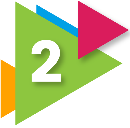 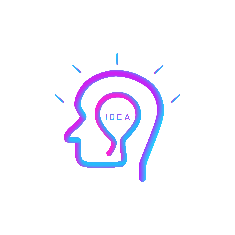 睡眠鐘自主創意實作
觸發機制+功能元件
鷹架建構
微課程3  百搭智能開關
選擇結構、邏輯運算、變數
超音波、定時、LED燈條
微課程1  語音電子鐘
選擇結構、邏輯運算
定時、OLED、語音
以先備知能為建構鷹架的基石，並以睡眠鐘的不同功能為情境脈絡架構，建構微課程鷹架，讓學生透過情境分析、流程圖轉化、程式積木編程的學習歷程，整合新舊程式邏輯概念，藉此累進「自主創意實作」階段的發想與實踐能力。
微課程2  光纖呼吸燈
變數、算術運算
LED燈條
先備知能
循序結構、重複結構、廣播訊息、函式模組化
微課程實作探究：教學流程地圖圖示說明
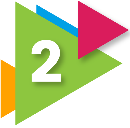 藍字：教師教學
紅字：學生實作
紫字：師說學作
教學流程
○○○○
教學流程序號
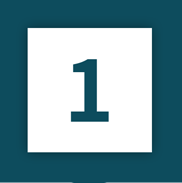 微課程?-?
0：00~?：??
分段教學影片
網頁超連結
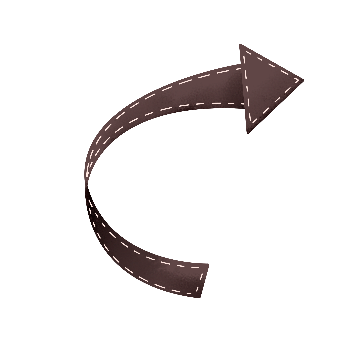 全教學影片
QR Code
影片起訖時間
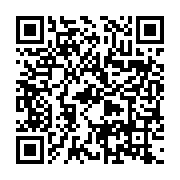 微課程1實作探究：語音電子鐘教學流程地圖
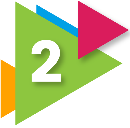 學習目標
學生能夠理解「選擇結構」、「邏輯運算」程式編程概念。
學生能夠編程程式積木，將電子鐘目前的時間，正確顯示在OLED上，並能夠設定時間，藉由語音報時與提示該睡覺了。
程式流程圖
學生填寫
問題導引
目的說明
情境分析
流程討論
程式流程圖
教師解說
程式編程
學生自學
程式編程
教師解說
創意延伸
師說學作
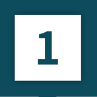 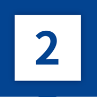 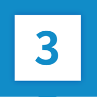 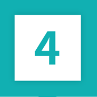 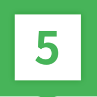 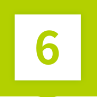 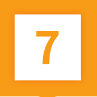 微課程1-1
0：00~1：17
微課程1-1
1：18~2：03
微課程1-1
2：04~2：25
微課程1-1
2：26~4：45
微課程1-2
0：00~0：56
微課程1-2
0：57~4：55
微課程1-3
0：00~6：30
微課程1-4
0：00~3：03
微課程1實作探究  課程活動剪影
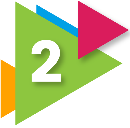 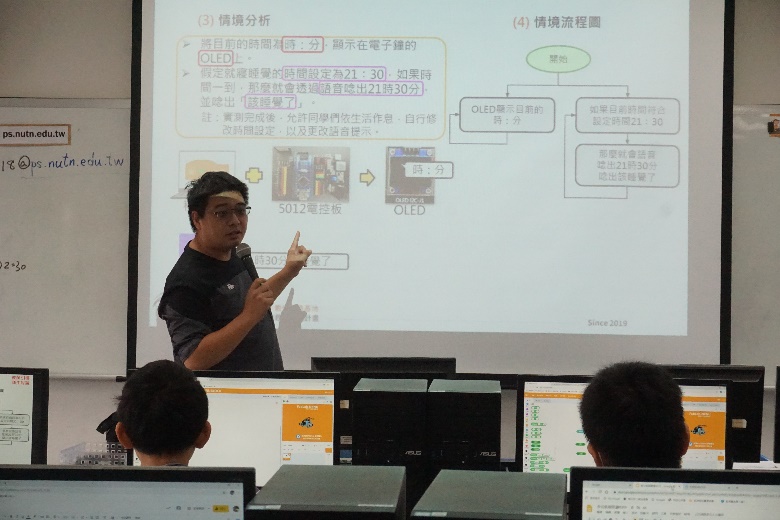 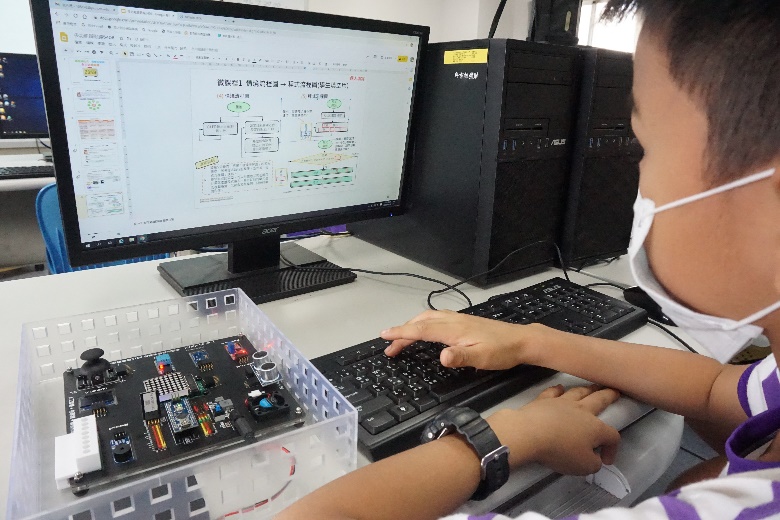 情境說明與流程分析
程式流程圖填寫與檢討
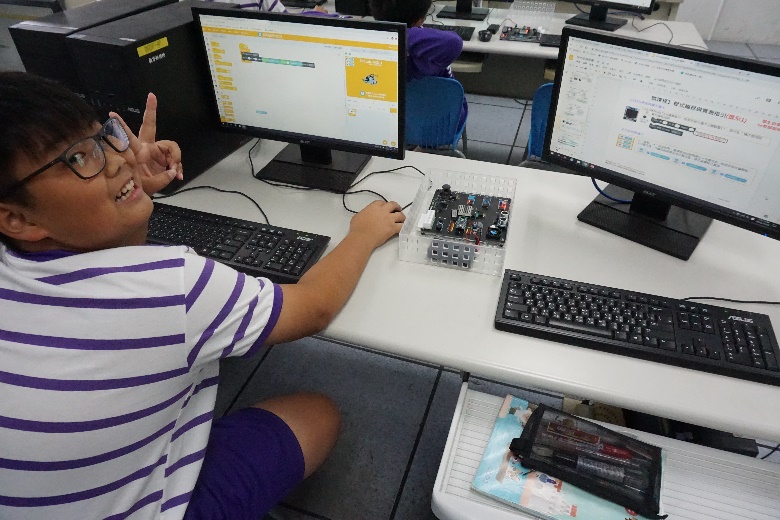 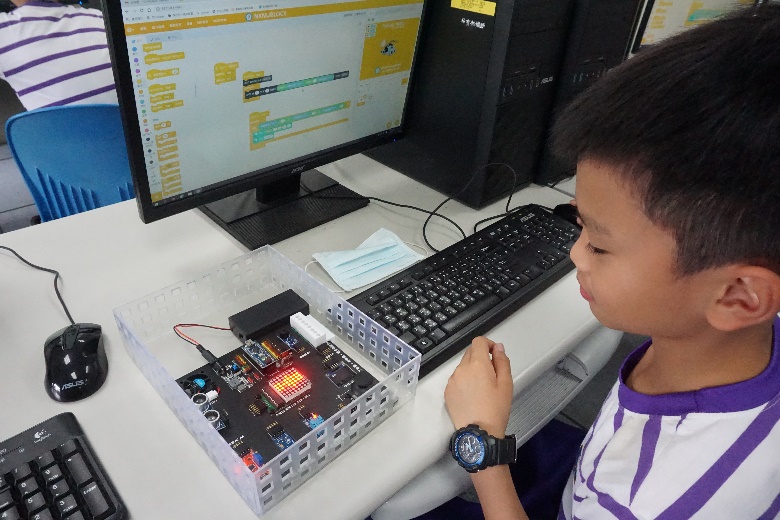 閱讀簡報教材自學編程
程式編程與教具實測
微課程2實作探究：光纖呼吸燈教學流程地圖
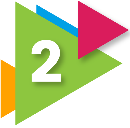 學習目標
學生能夠理解「變數」、「算術運算」程式編程概念。
學生能夠編程程式積木，將呼吸燈的明暗變化模擬成睡眠呼吸的模式，並應用光纖管美化呼吸燈。
問題導引
目的說明
先備知能
LED燈條
情境分析
流程討論
先備知能
變數概念
程式流程圖
學生填寫
程式流程圖
教師解說
基礎編程
學生自學
基礎編程
教師解說
進階編程
師說學作
高階編程
師說學作
光纖創意
師說學作
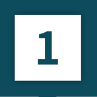 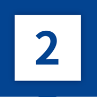 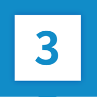 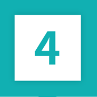 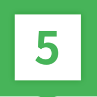 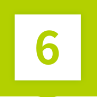 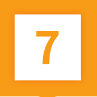 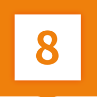 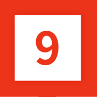 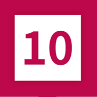 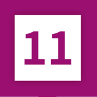 微課程2-1
0：00~1：07
微課程2-1
1：08~2：51
微課程2-1
2：52~3：40
微課程2-1
3：41~4：52
微課程2-1
4：53~5：10
微課程2-1
5：11~7：06
微課程2-2
0：00~0：45
微課程2-2
0：46~4：31
微課程2-3
0：00~5：09
微課程2-4
0：00~5：36
微課程2-5
0：00~5：30
微課程2實作探究  課程活動剪影
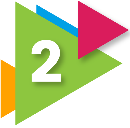 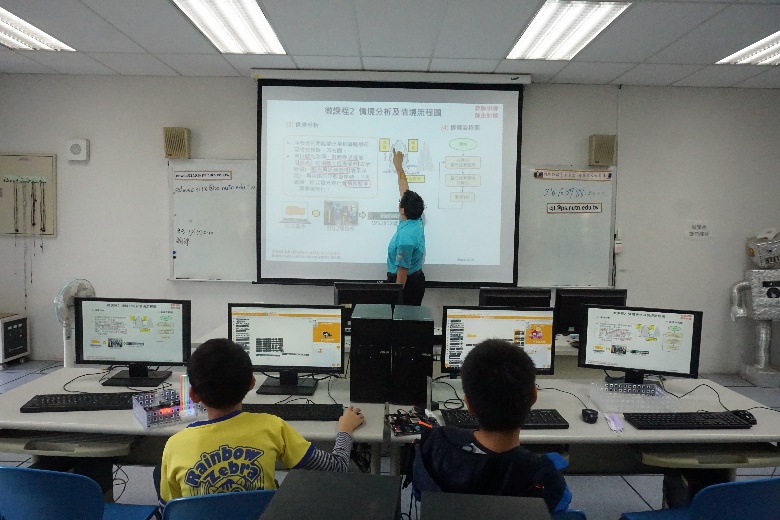 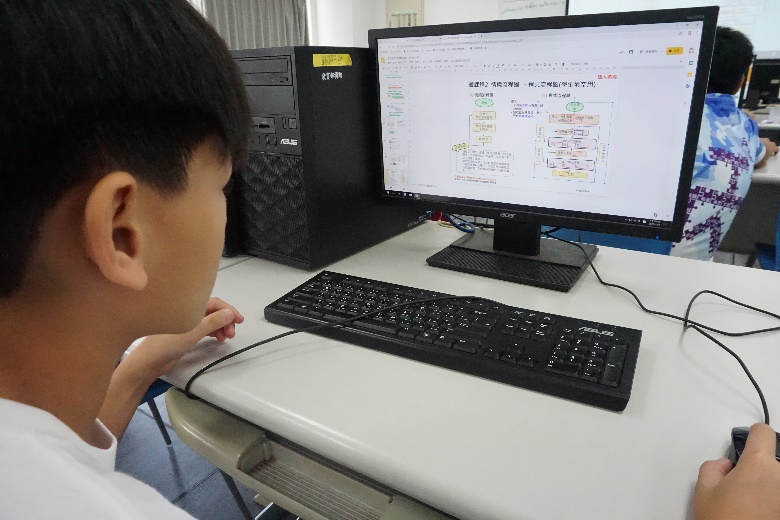 情境說明與流程分析
程式流程圖填寫與檢討
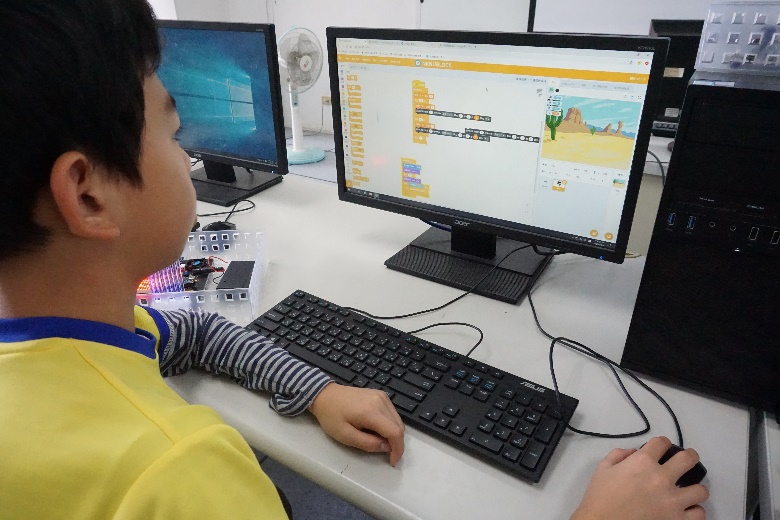 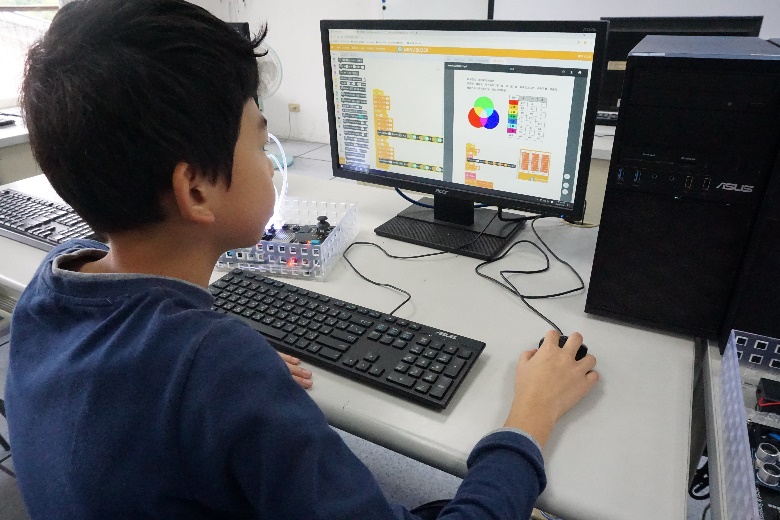 呼吸燈程式自學編程
參閱積木使用說明
微課程2實作探究  課程活動剪影
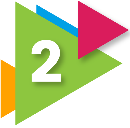 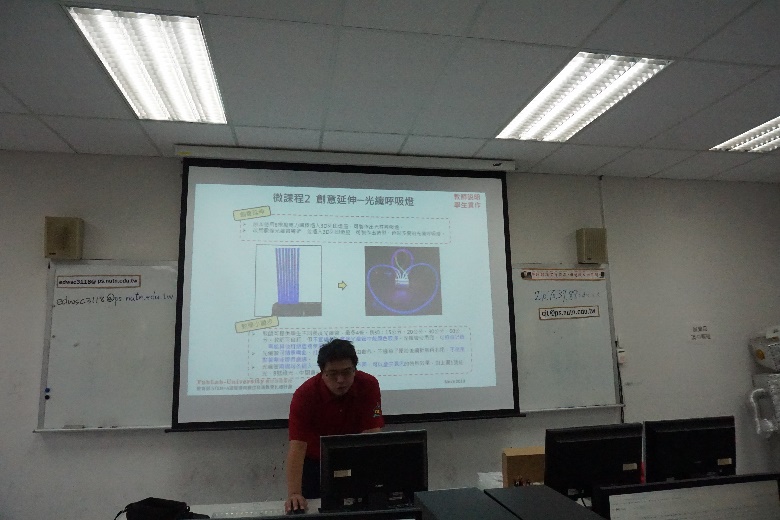 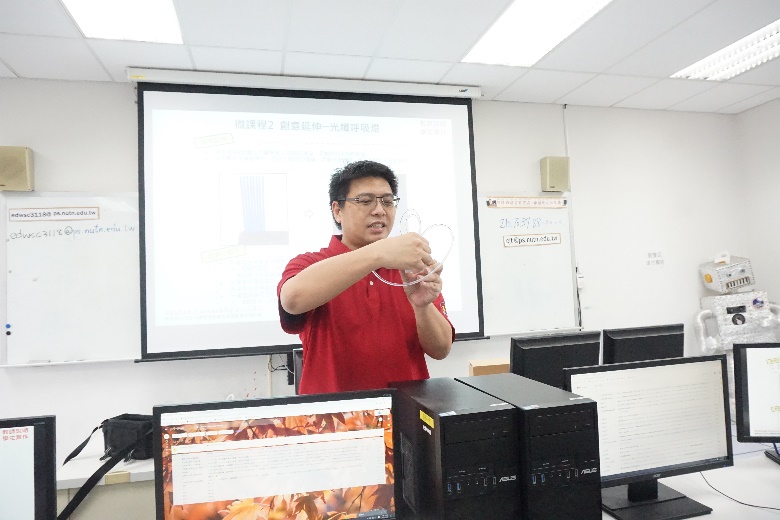 光纖呼吸燈創作解說
光纖管造型實作示範
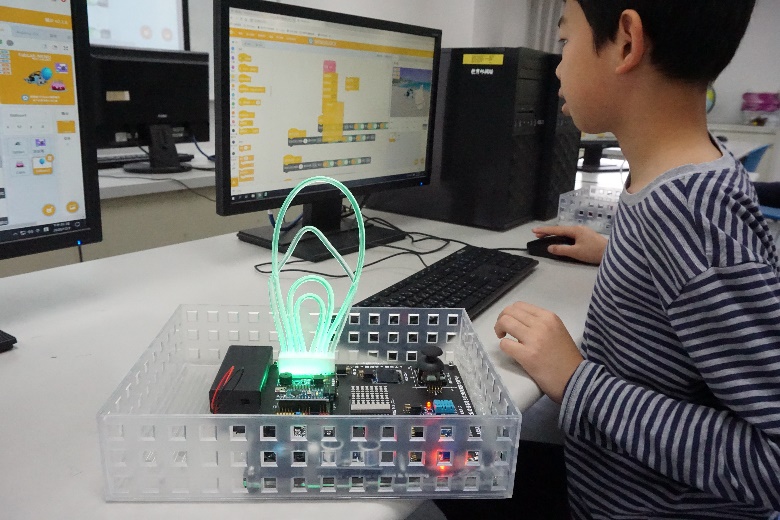 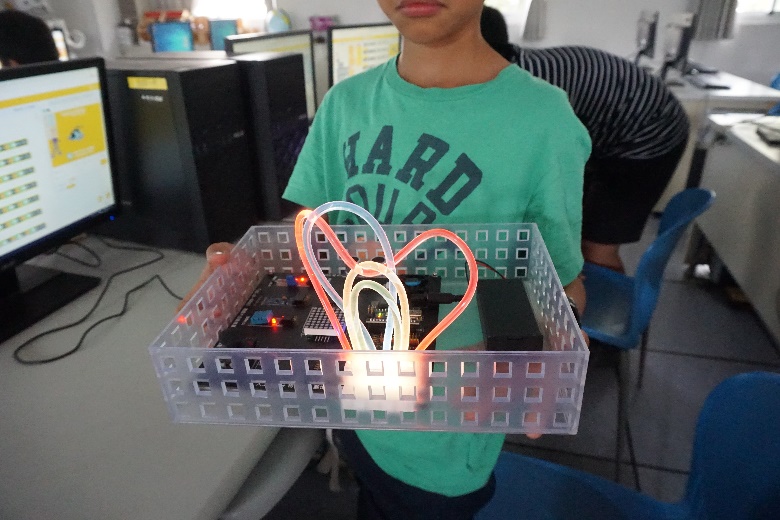 程式編程與教具實測
完成光纖呼吸燈成品
微課程3實作探究：百搭智能開關教學流程地圖
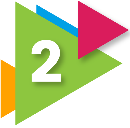 學習目標
以「超音波感測」結合「定時」為例，學生能夠編程程式積木，設計出呼吸燈的超音波感控開關，也可指定時間自動關閉。
藉由微課程已學的程式編程概念與方法，學生能夠思考如何結合開關觸發機制與功能元件，發想出更多睡眠鐘的功能。
問題導引
目的說明
先備知能
超音波
情境分析
流程討論
程式流程圖
學生填寫
程式流程圖
教師解說
程式編程
學生自學
程式編程
教師解說
創意延伸
師說學作
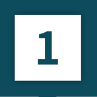 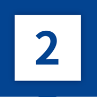 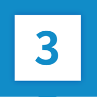 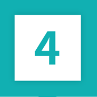 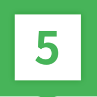 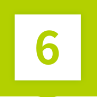 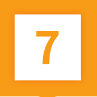 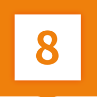 微課程3-1
0：00~2：05
微課程3-1
2：06~4：38
微課程3-1
4：39~5：35
微課程3-1
5：36~7：17
微課程3-1
7：18~11：01
微課程3-2
0：00~1：13
微課程3-2
1：14~8：33
微課程3-3
0：00~2：34
微課程3實作探究  課程活動剪影
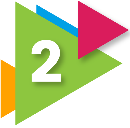 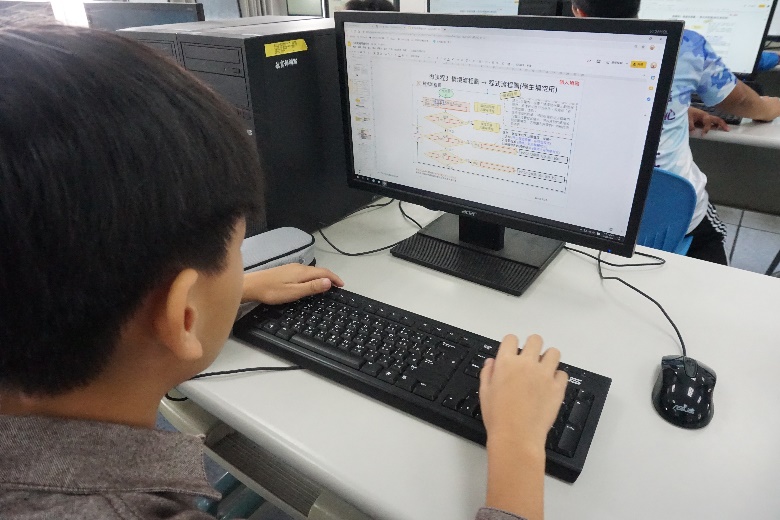 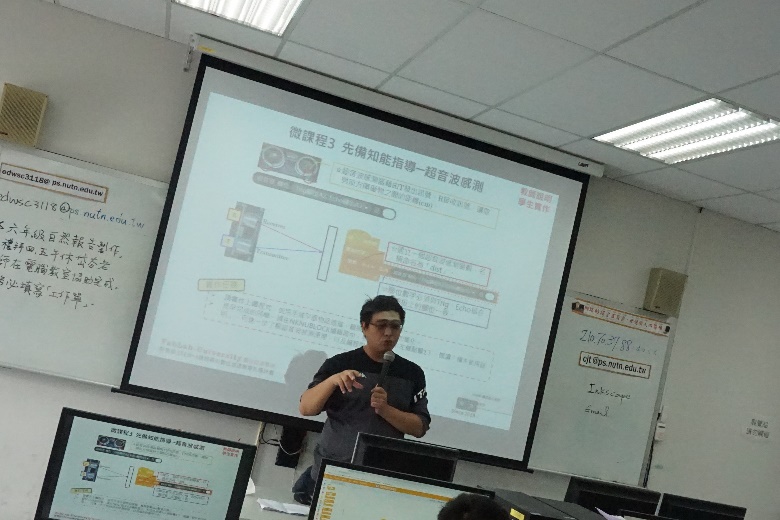 超音波感測器原理介紹
程式流程圖填寫與檢討
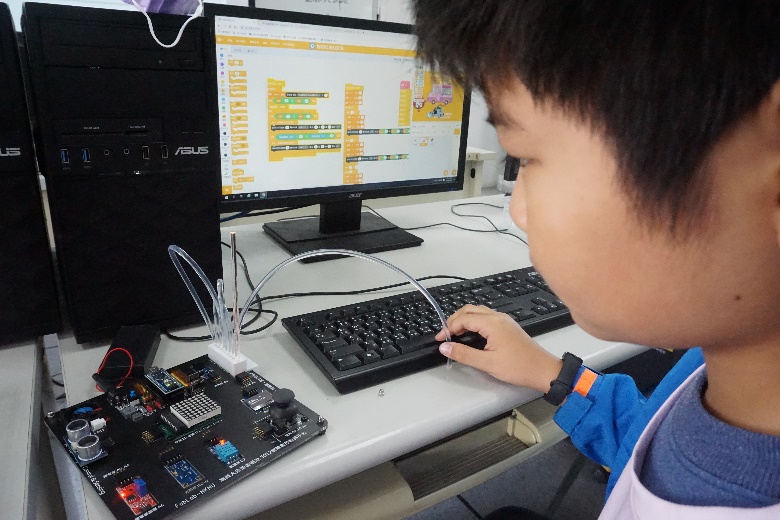 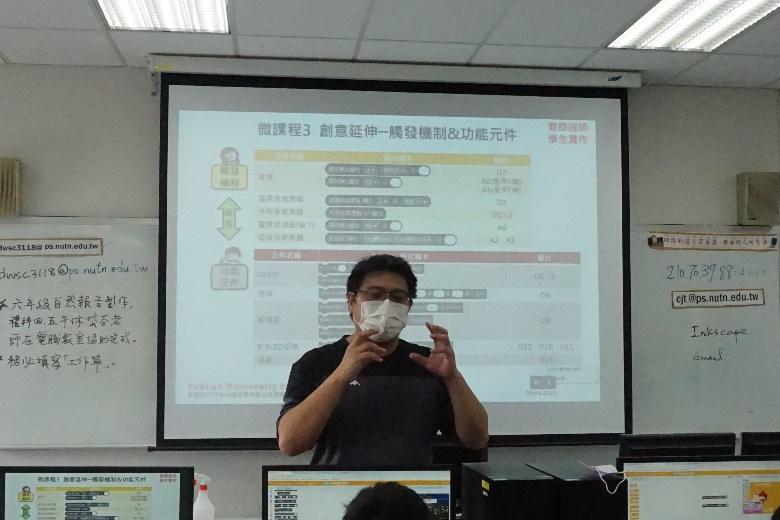 程式編程與教具實測
引導開關與功能結合應用
自主創意實作：學生成果樣例分析
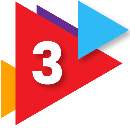 分析說明
本課程研發過程，徵詢2組學生實際依照課程內容與進度，進行實驗教學。
2組學生依據前階段微課程所學之知能，以及參閱教師提供的教材簡報與NKNUBLOCK編輯器的積木使用說明，進行自主學習和創意實作。
下表為自主創意實作使用的程式積木與電控元件，不包括前階段微課程。
紅字表示學生運用非前階段微課程使用過的程式積木或電控元件。
自主創意實作：實作成果樣例第1組-1
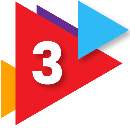 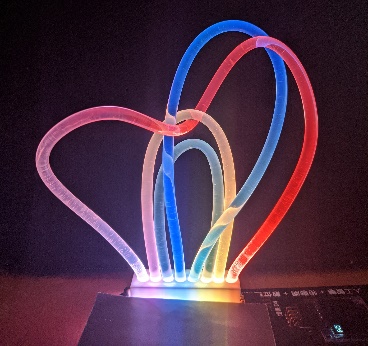 語音 電子鐘
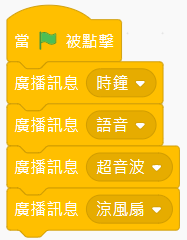 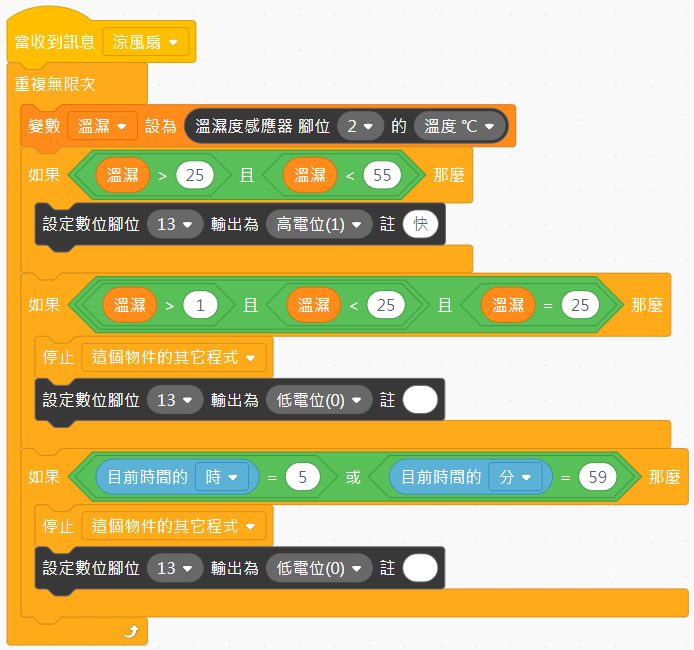 光纖 呼吸燈
智能 開關
搖籃曲
鬧鈴
涼風扇
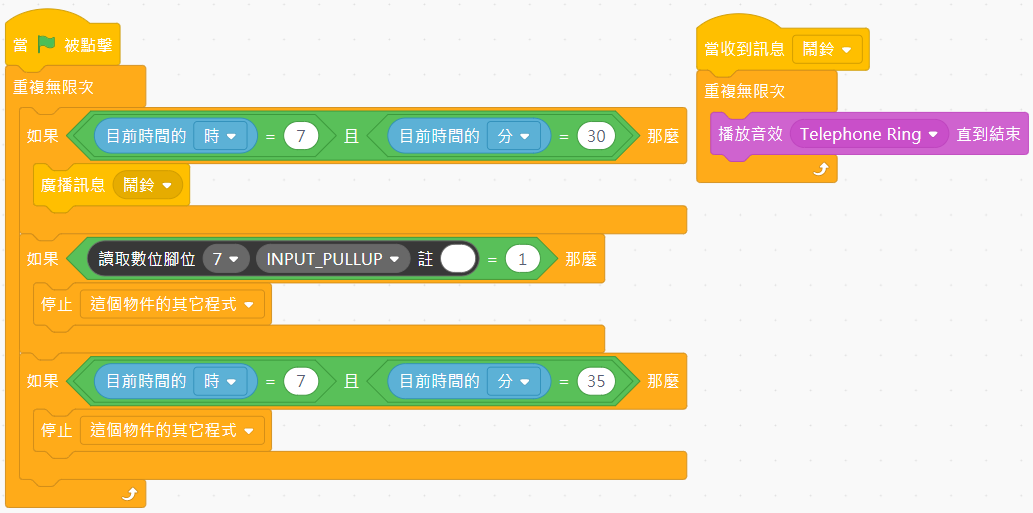 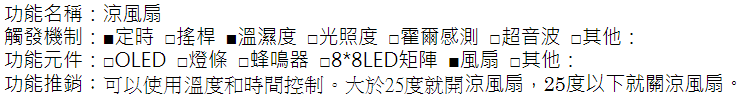 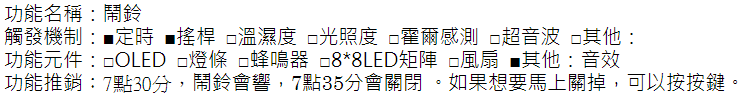 自主創意實作：實作成果樣例第1組-2
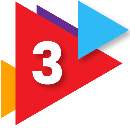 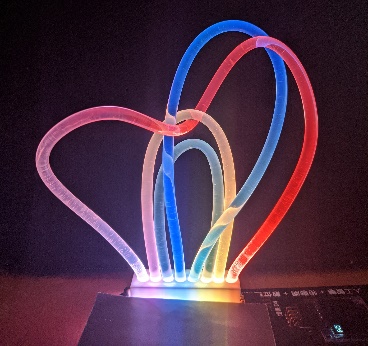 語音 電子鐘
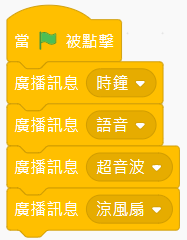 光纖 呼吸燈
智能 開關
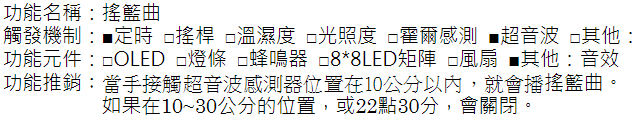 搖籃曲
鬧鈴
涼風扇
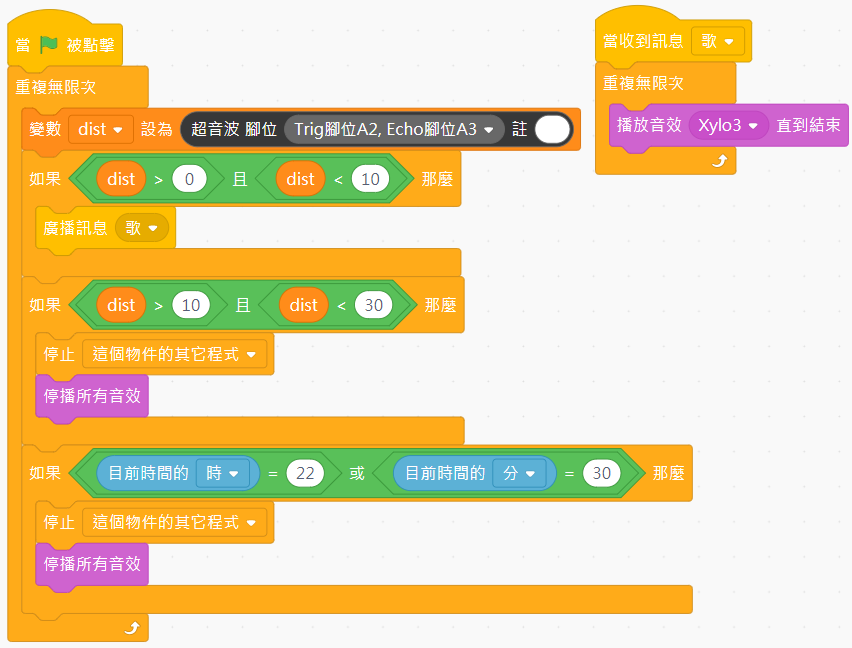 自主創意實作：實作成果樣例第2組-1
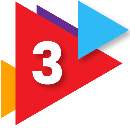 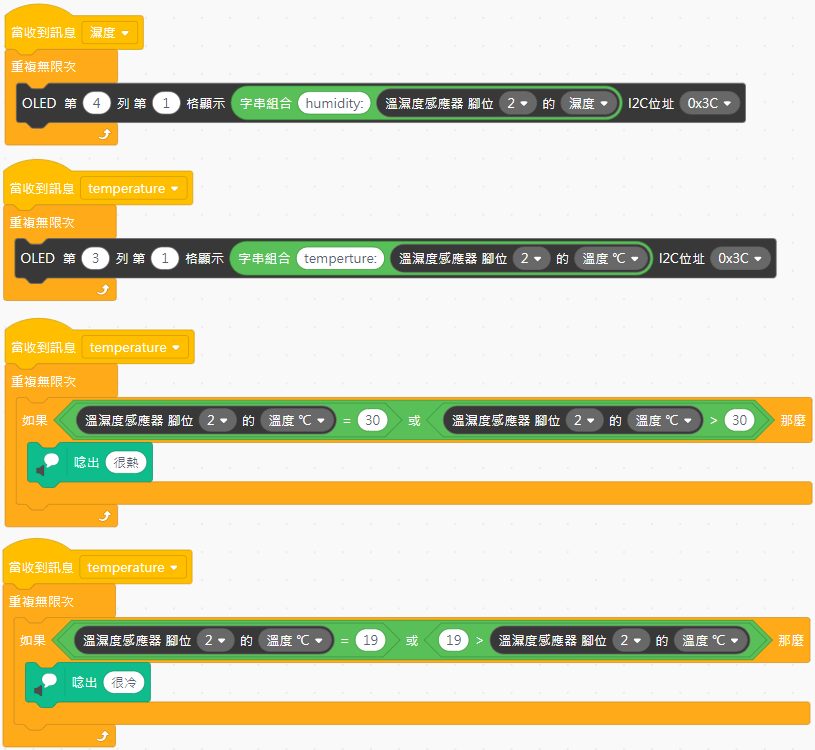 鬧鐘
催眠
語音 電子鐘
溫濕度
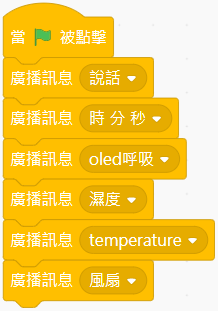 光纖 呼吸燈
智能 開關
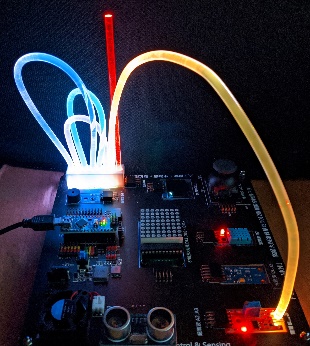 小夜燈
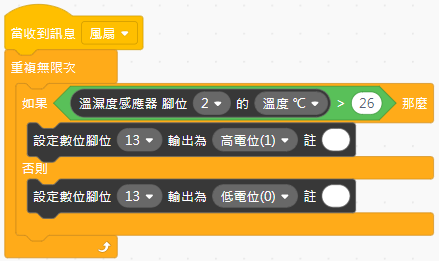 智慧
風扇
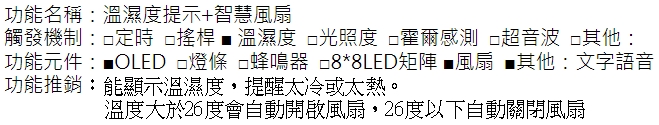 自主創意實作：實作成果樣例第2組-2
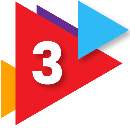 催眠
鬧鐘
語音 電子鐘
溫濕度
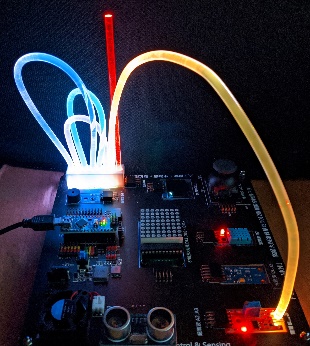 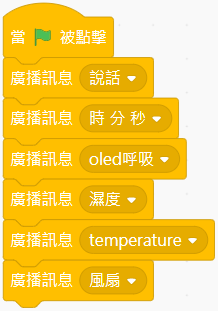 光纖 呼吸燈
智能 開關
小夜燈
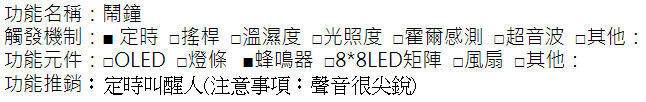 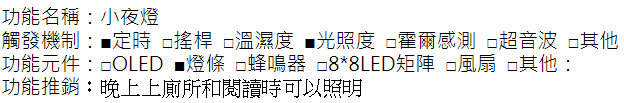 智慧
風扇
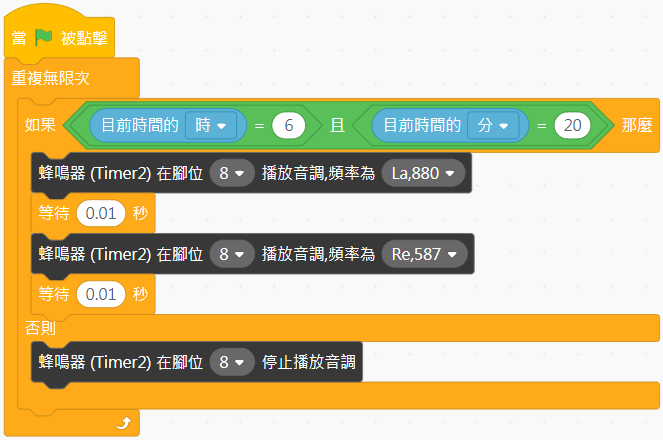 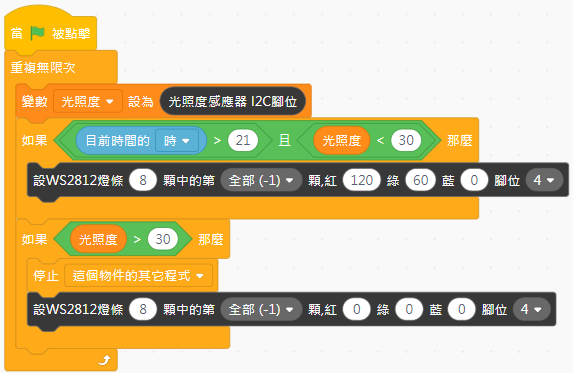 自主創意實作：實作成果樣例第2組-3
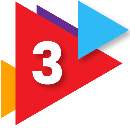 鬧鐘
催眠
語音 電子鐘
溫濕度
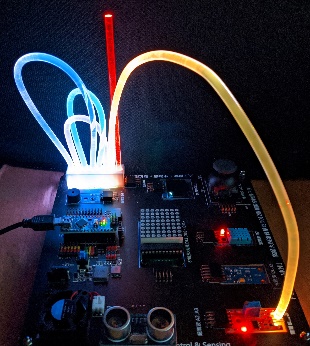 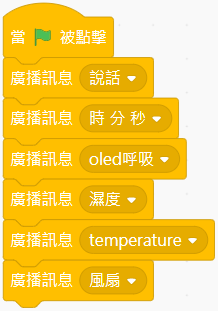 光纖 呼吸燈
智能 開關
小夜燈
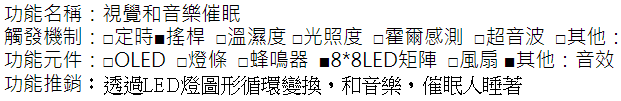 智慧
風扇
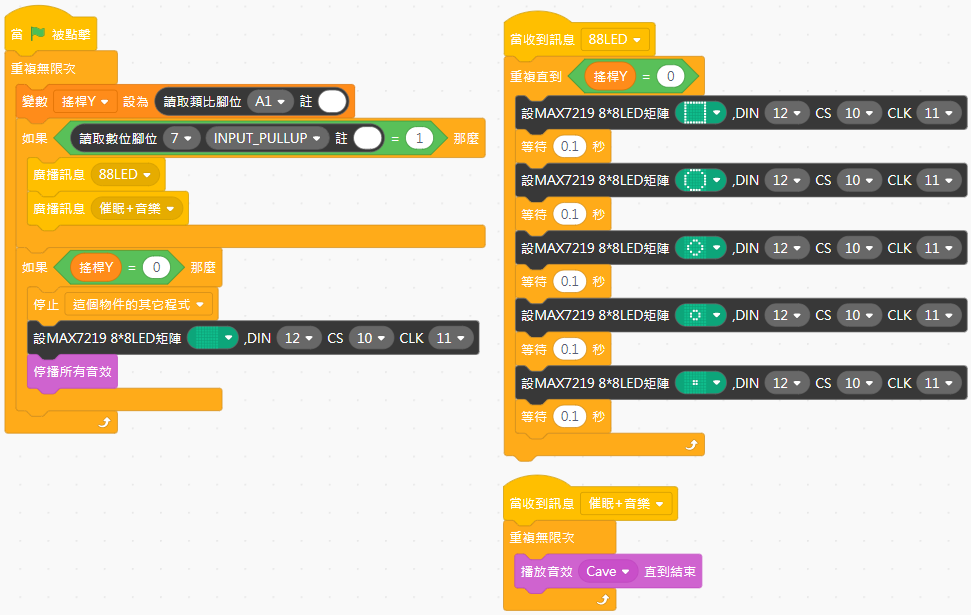 自主創意實作  課程活動剪影
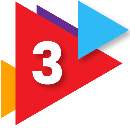 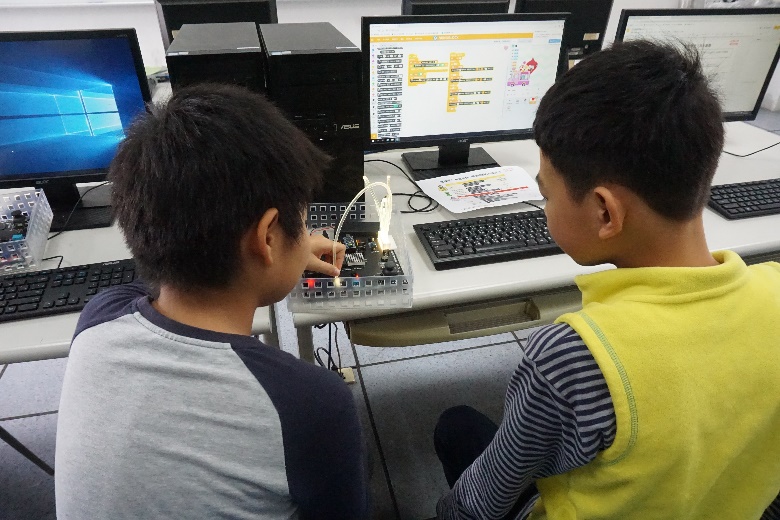 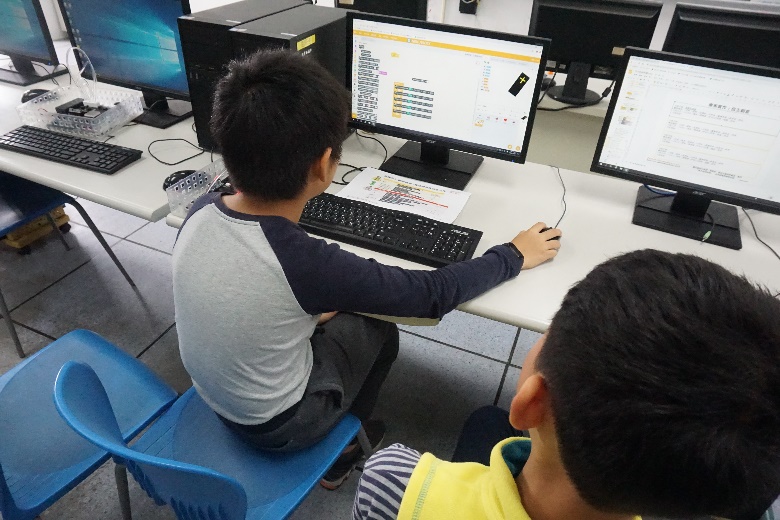 光照度感測與小夜燈
8*8矩陣LED創作與催眠功能
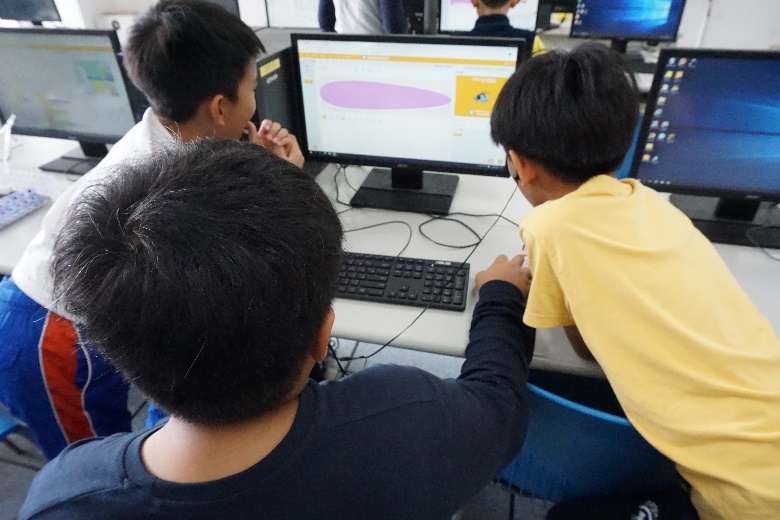 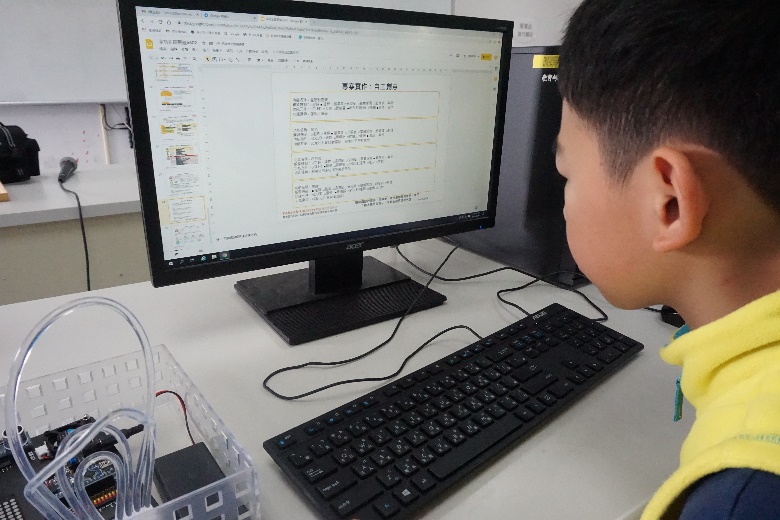 音效創作與定時鬧鈴
填寫功能介紹與練習發表
專案分享與評量：教學經驗分享
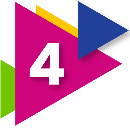 以向他人推銷產品的方式，3分鐘口述+演示小組創作的睡眠鐘。
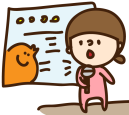 分享說明
經驗分享
對於小組成員而言，專案分享的目的是在練習發表的過程中，再次釐清程式流程，以及觸發機制與功能元件的相互關係。如果發表內容正確，代表學生確實了解。
對於其他學生而言，專案分享的目的是為了相互觀摩，增加思考廣度與實務經驗。
發表練習時，若學生不知如何分工，教師可視學生能力引導，有人專責口述、有人專責演示，或是每人各負責某幾項功能的口述+演示。
發表練習時，若學生不知分享重點，教師可請學生參照自主創意實作時，填寫的睡眠鐘功能介紹(焦點：程式如何運作觸發機制開啟或關閉功能元件)。
專案分享與評量：教學經驗分享
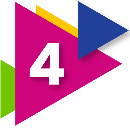 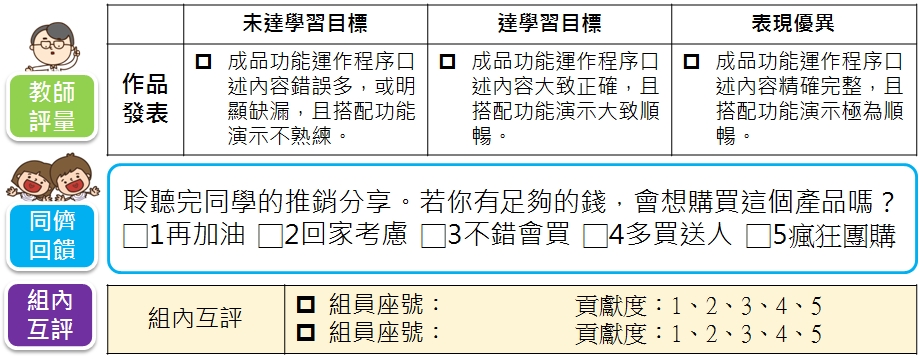 經驗分享
教師評量：可讓學生事先掌握專案分享的重點，以及事後反思發表的表現。
同儕回饋：為了讓其他學生專注聆聽同學的發表，並反饋哪些專案作品令人感興趣。然而教師也必須了解，學生喜歡的作品未必是功能較多，或是程式設計能力比較優異的。
組內互評：讓教師了解學生在組內的參與狀況，可做為評分參考。但不宜公布給學生相互知道。
專案分享與評量  課程活動剪影
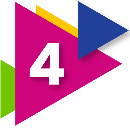 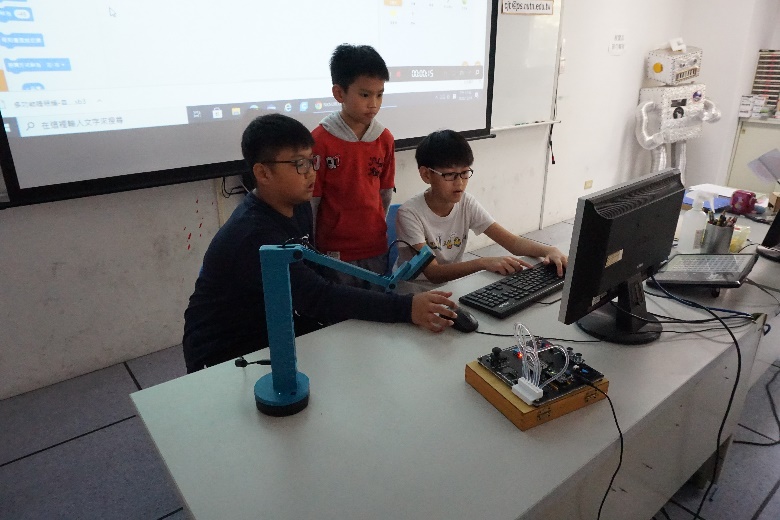 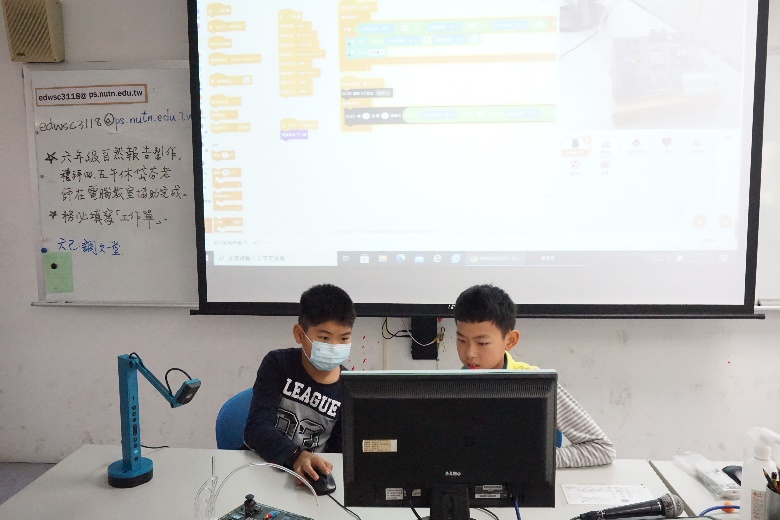 組員輪流口述發表
實物攝影機演示功能
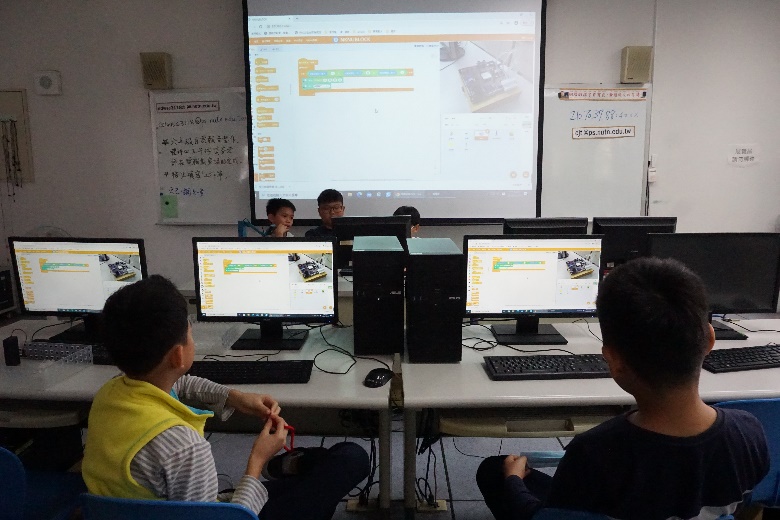 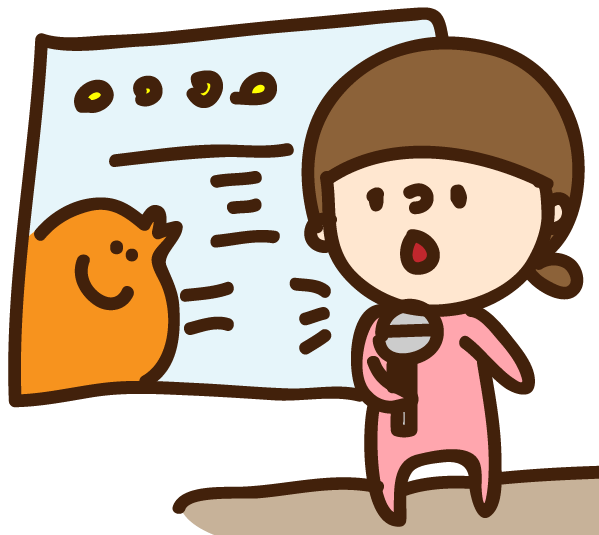 學生自主創意作品發表樣例
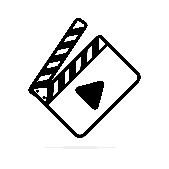 全體廣播聆聽發表
學生學習心得回饋摘要
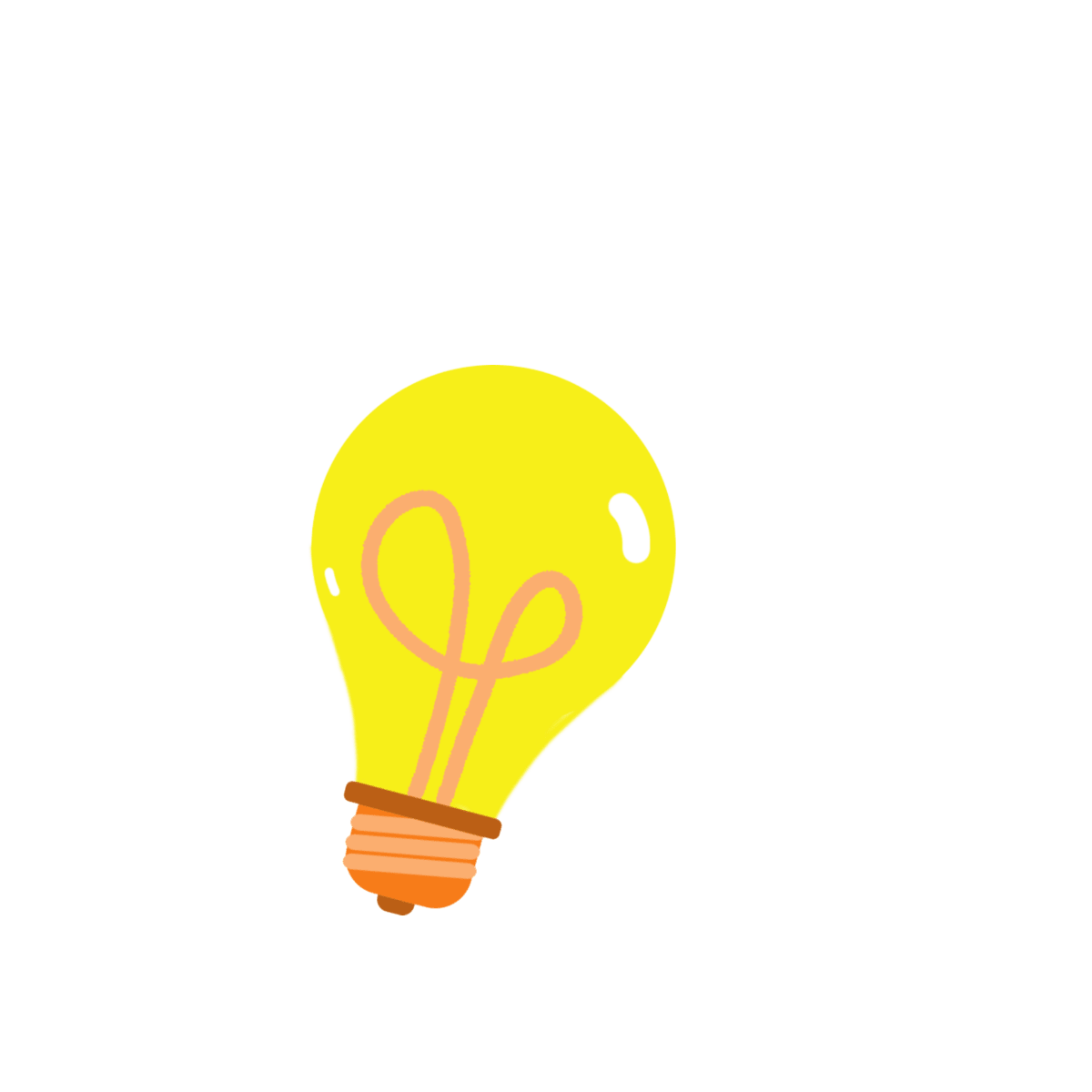 多功能睡眠鐘是個吸引人的課程主題。在上課過程中，很多都需要動腦思考，令人覺得有趣又好玩。
這次課程可以學到許多程式設計的知識與能力，還有依據程式流程圖設計程式其實很重要。希望之後還能夠再上類似這樣的課程。
在微課程中，印象最深刻的是設計呼吸燈。在自主創作的睡眠鐘功能中，印象深刻的，例如：涼風扇、鬧鈴。也發現相同的教具功能，例如：時間定時、光照度、溫濕度感測等，可能有很多種應用的方法。
和同學協力完成睡眠鐘的程式設計，是種非常棒的感覺。不過，若組員一直做自己的，會導致不瞭解做出的睡眠鐘功能是什麼。此外，在互相討論時，如何說出自己的想法，並試著說服對方是需要學習的事。
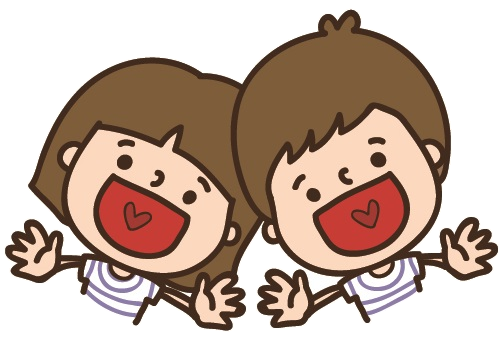 課程設計與教學實作省思1
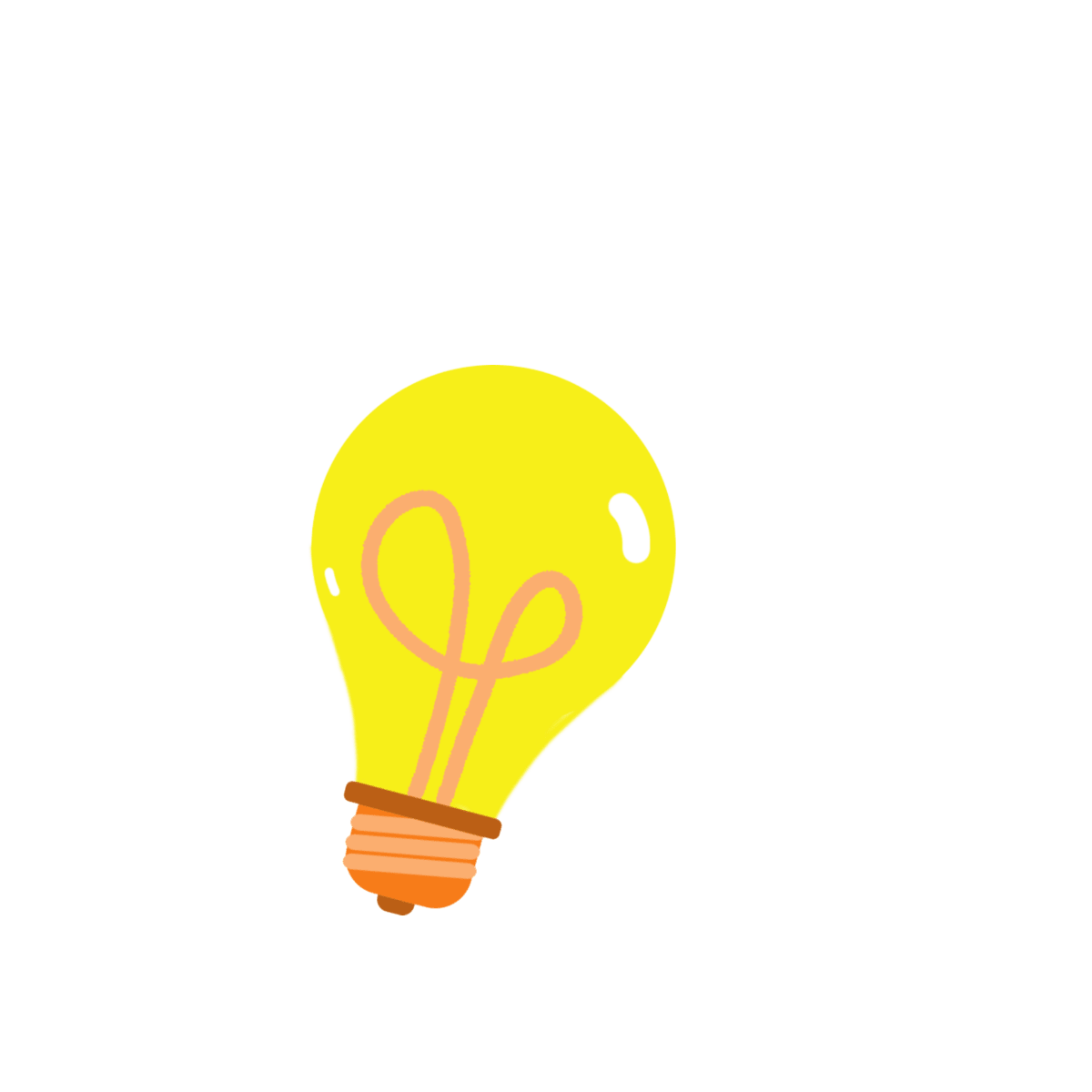 採用PBL結合微課程的模式設計課程，不僅能營造情境脈絡，更能藉由微課程的學習建構邏輯與運算思維概念，以及程式編程知能，激發後續自主創意。步驟化引導學生達成學習目標。
STEAM跨領域的課程設計，不僅提升邏輯及運算思維素養，更能讓問題解決的歷程，增添多元素養的養成。例如：符號運用與溝通表達、藝術涵養與美感素養等。
評量規準有利於學生掌握學習目標，以及欲達到的標準，使學生能夠聚焦學習，提升學習成效。
有創意的課程設計，不僅是內容創新，更重要的是教學引導與教材運用，要能激發學生創意發想，並創造自主學習的機會。當學生能舉一反三時，表示學生已具備自我反饋、創新應變的素養。
課程設計與教學實作省思2
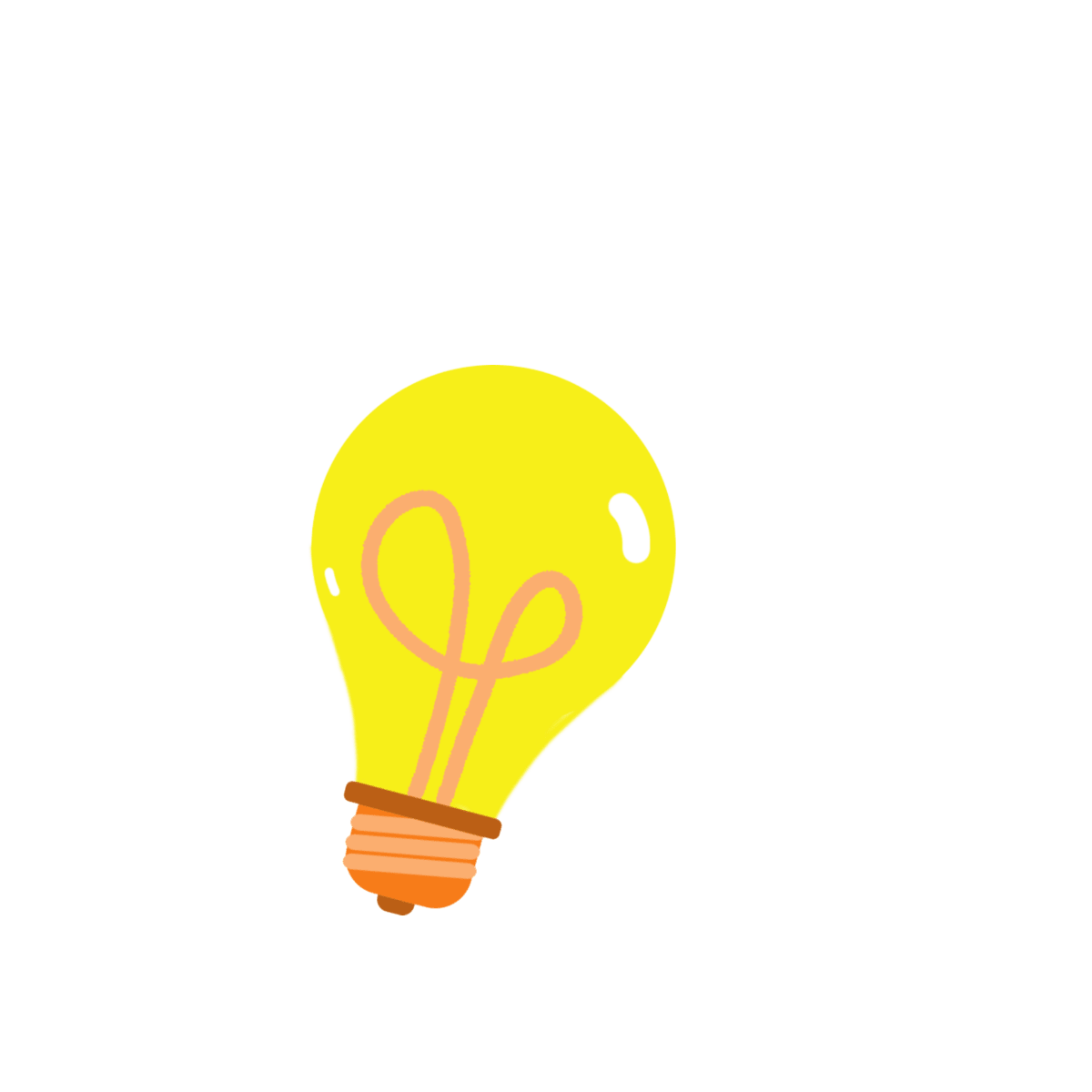 小組合作過程，教師若能引導組內協調共作，有助同儕激發思考，創作出更富變化的睡眠鐘功能，且能彼此相互學習，或讓低成就學生能模仿學習，共學提升學習成效。
透過口述與演示發表，不僅能讓組間彼此觀摩學習，亦能藉此讓組內成員釐清運算思維概念，以及熟悉程式電控的運作機制。
多功能睡眠鐘是生活化的情境主題，課程設計模式可不變，若套用在其他主題上，程式設計樣態搭配教具應用隨之變化，自由度極高。
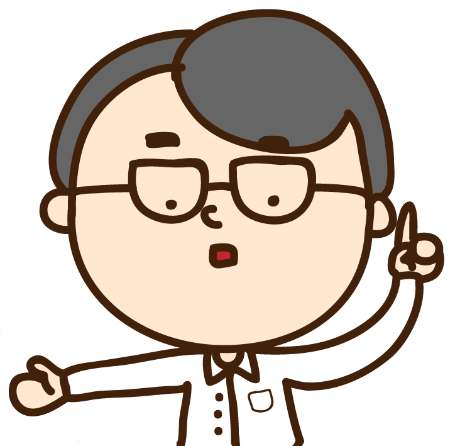 參考附件
教學影片列表1
影片網址
https://www.youtube.com/playlist?list=PLhAM0uL_UKJ2Ku6lYXOrPW3Qc46-PKlm4
參考附件
教學影片列表2
影片網址
https://www.youtube.com/playlist?list=PLhAM0uL_UKJ2Ku6lYXOrPW3Qc46-PKlm4
全教學影片
QR Code
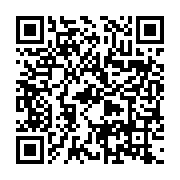 參考附件
5012教具燈條專用8孔燈座
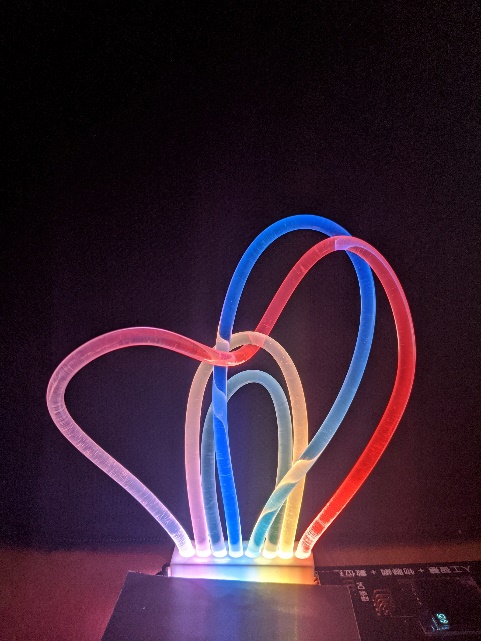 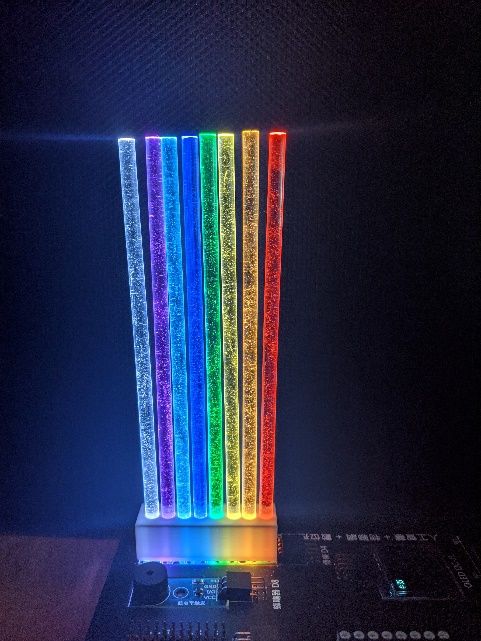 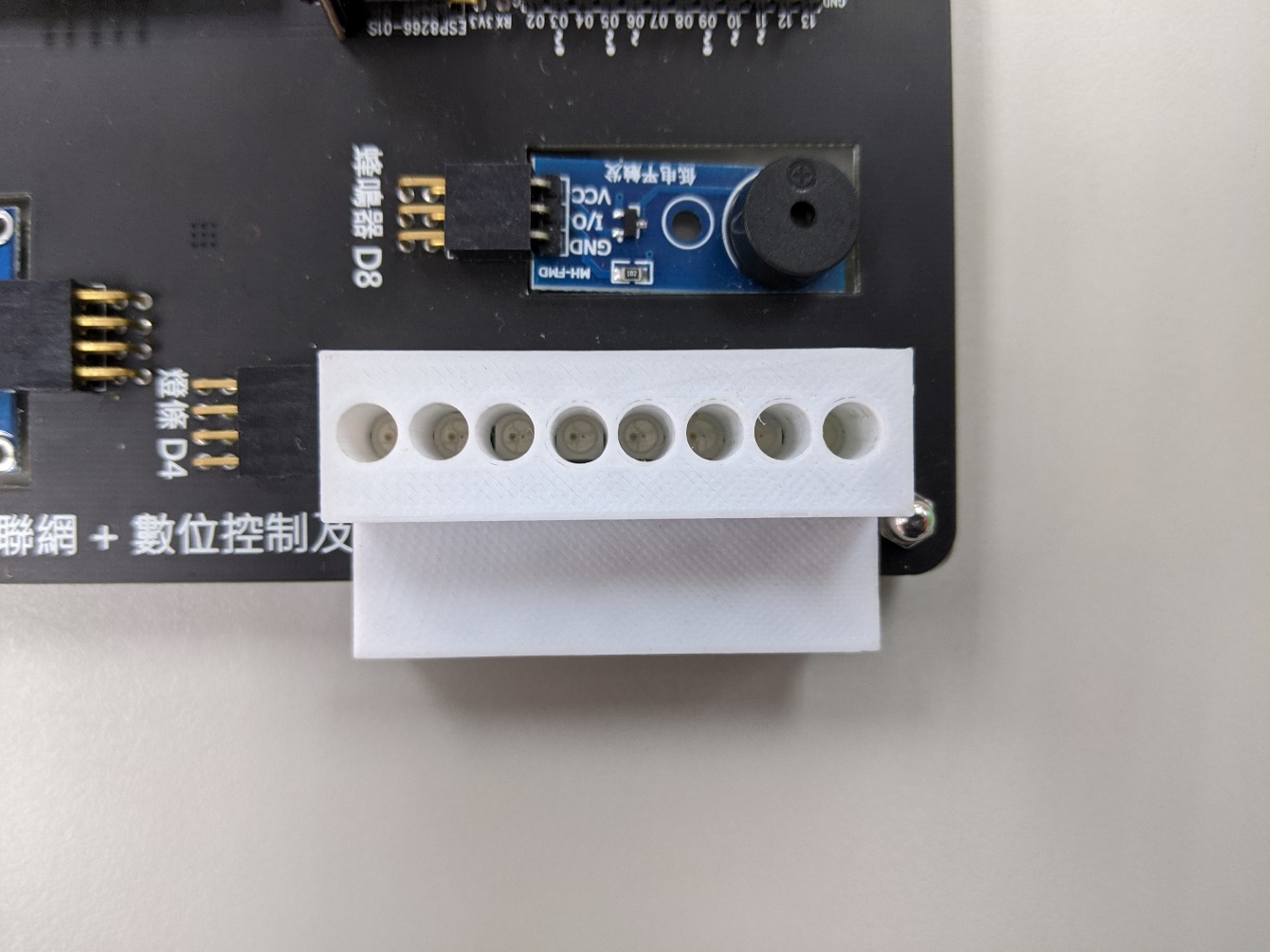 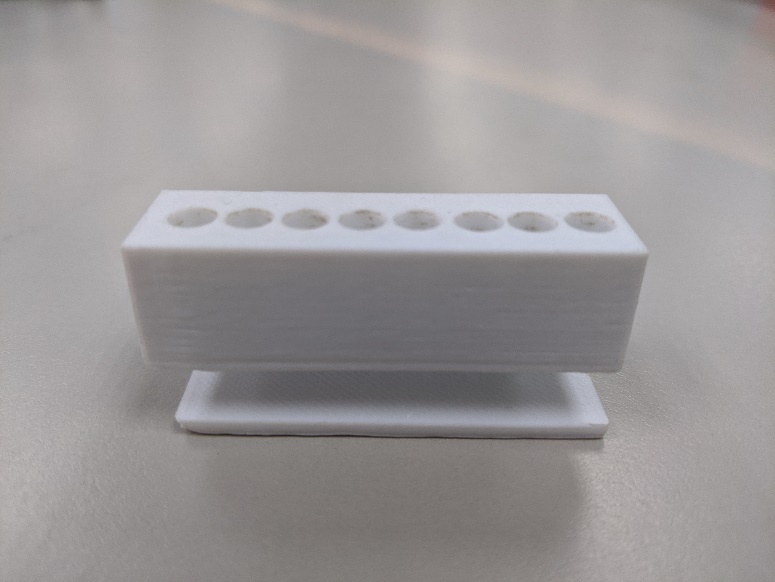 3D列印燈座下載網址：https://www.thingiverse.com/thing:4687111
設計者：陳錦亭老師
3D列印
燈座側邊
參考附件
微課程1  語音電子鐘程式全覽
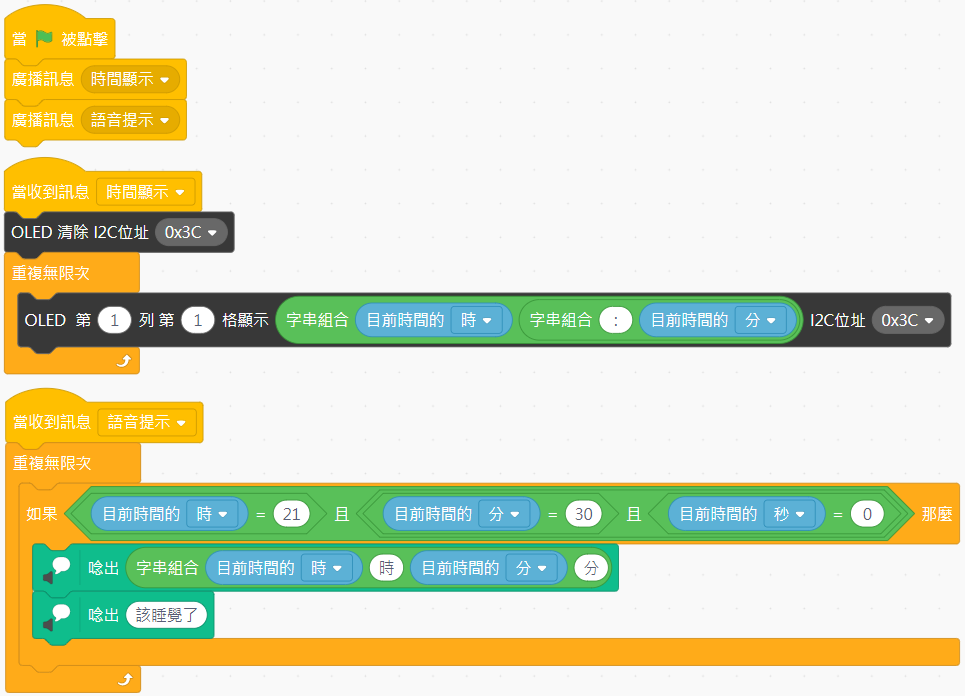 參考附件
微課程2  藍光&可調光呼吸燈程式全覽
進階型可調光呼吸燈
基礎型藍光呼吸燈
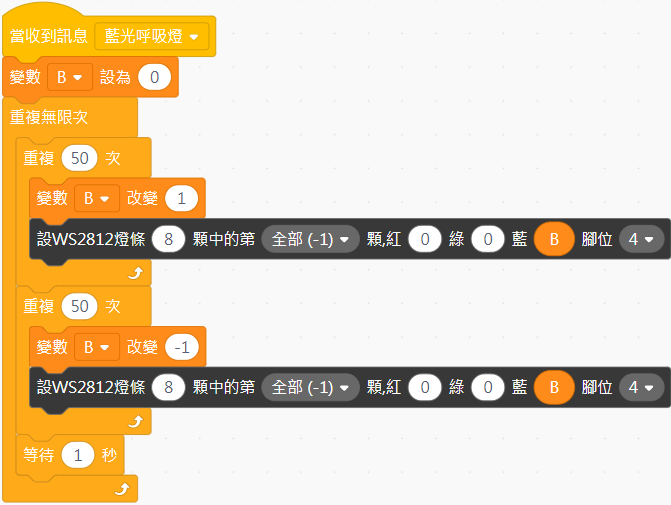 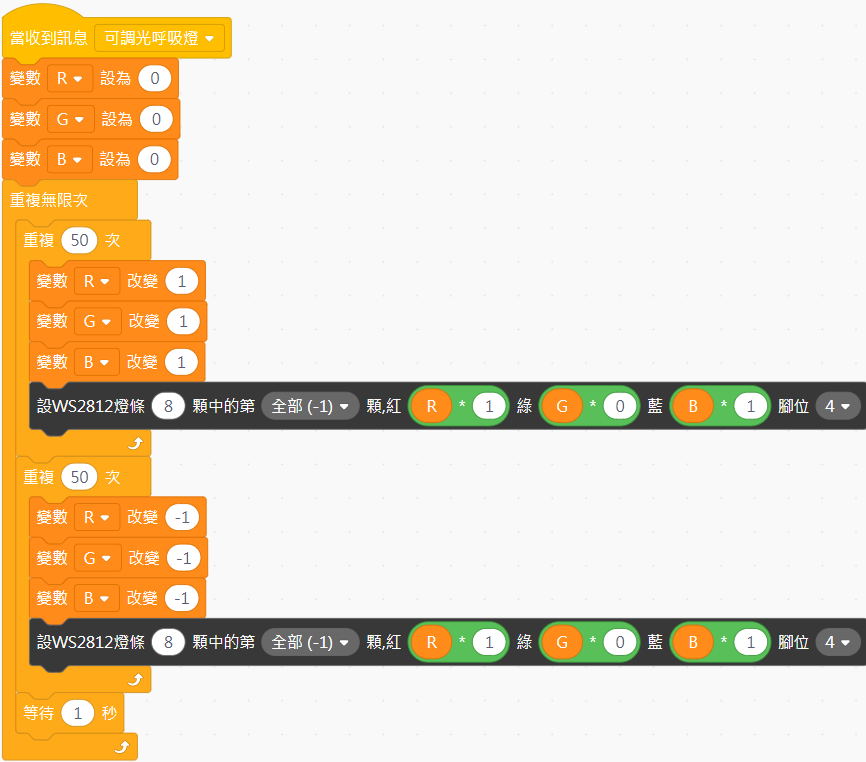 參考附件
微課程2  高階型光纖呼吸燈程式全覽
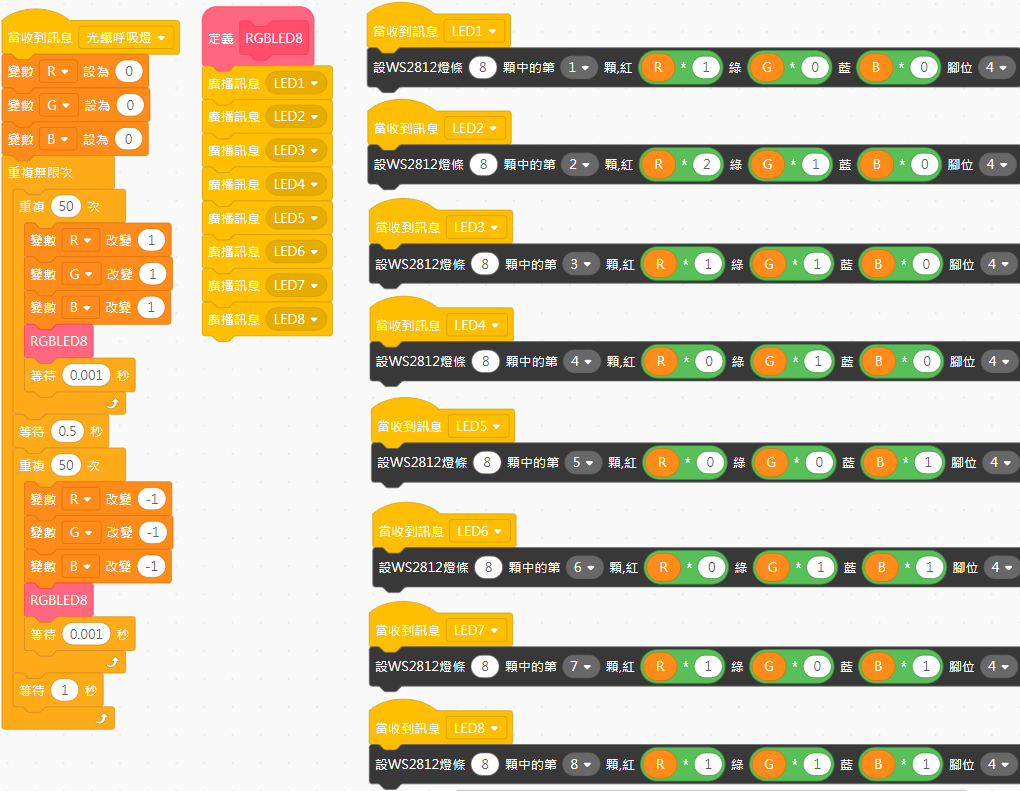 參考附件
微課程3  百搭智能開關&光纖呼吸燈整合程式全覽
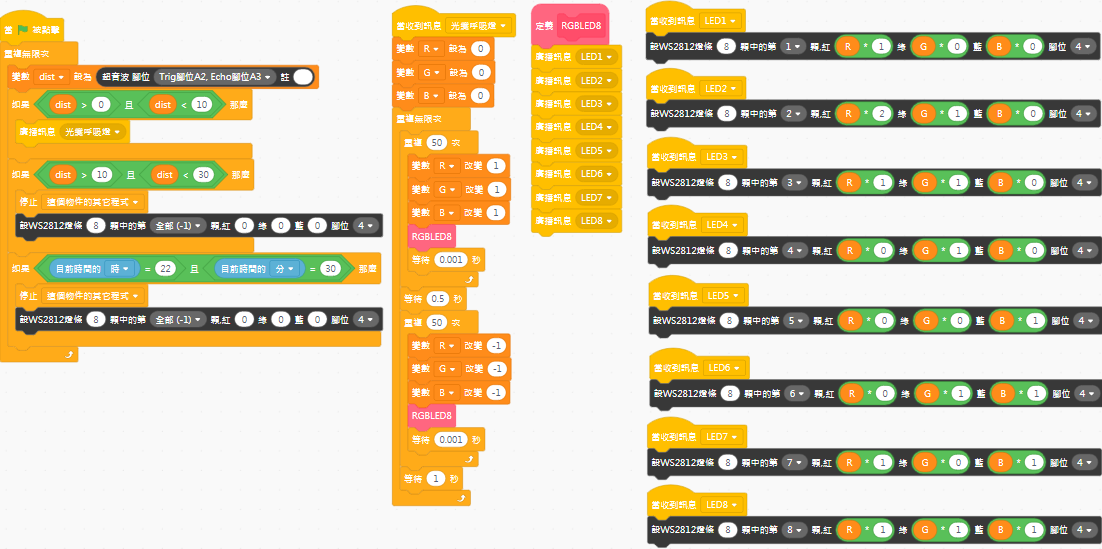